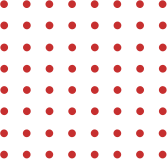 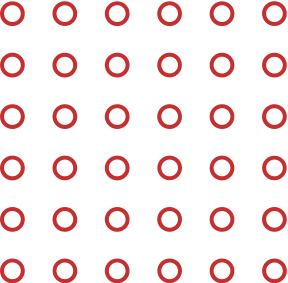 Vienotais ārkārtas palīdzības izsaukumu  numurs 
112
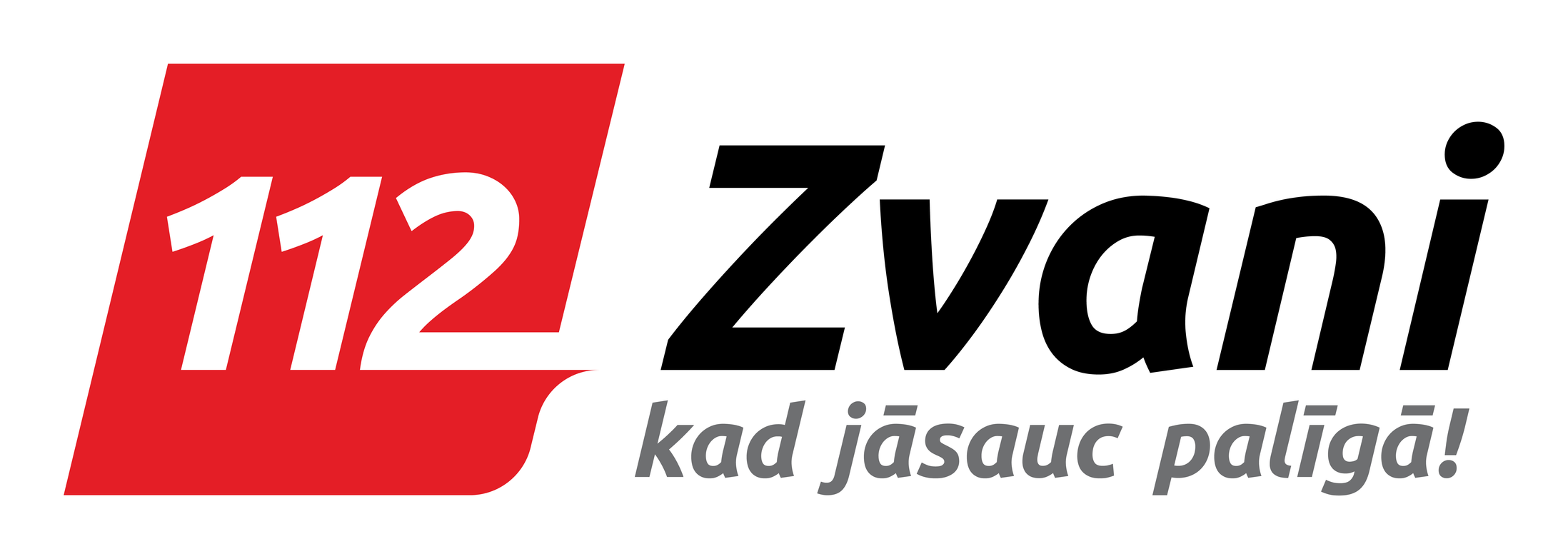 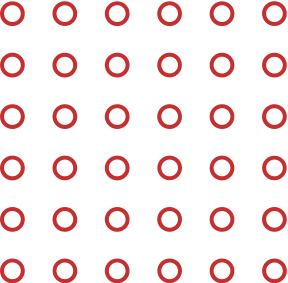 INFORMATĪVS MATERIĀLS  5.-12. KLAŠU SKOLĒNIEM
© Valsts ugunsdzēsības un glābšanas dienests, 2023
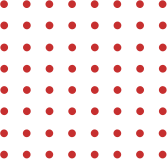 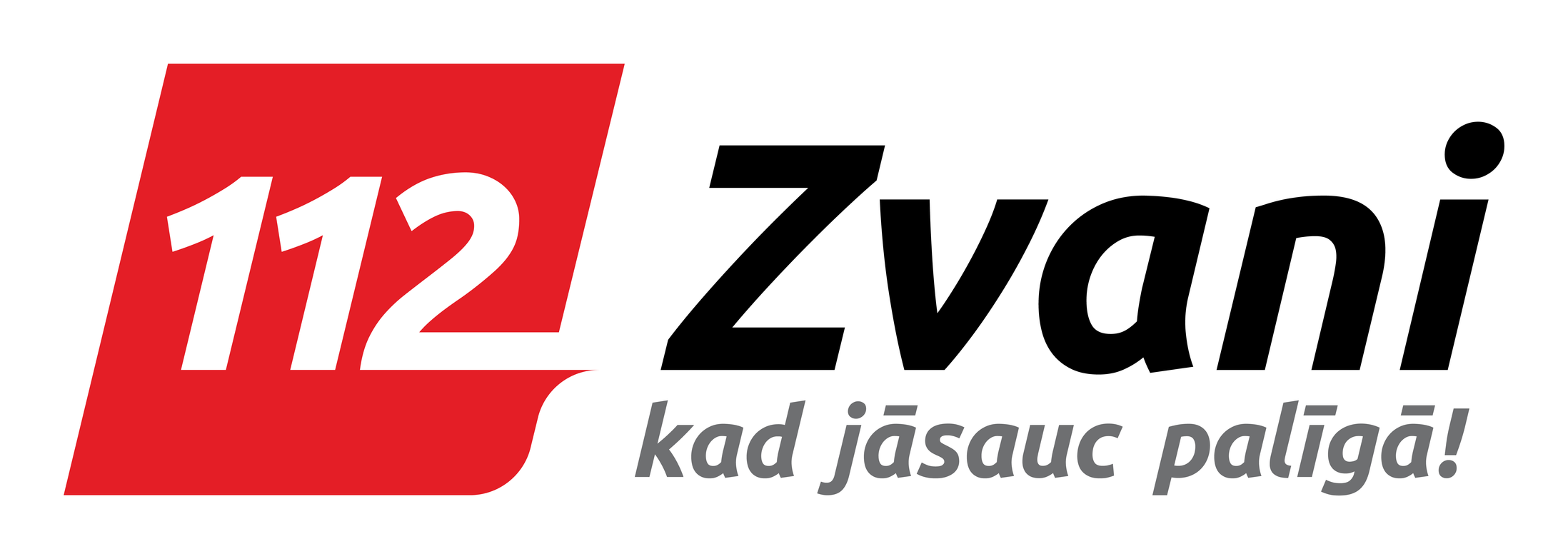 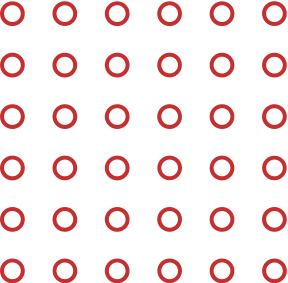 Viens telefona numurs, visi operatīvie dienesti
Valsts ugunsdzēsības un glābšanas dienests

Valsts policija

Neatliekamās medicīniskās palīdzības dienests

Gāzes avārijas dienests
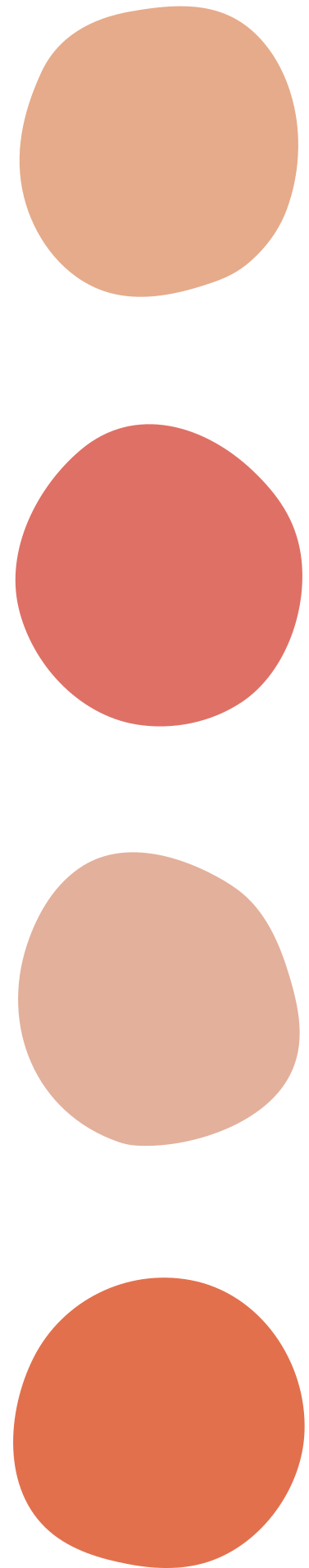 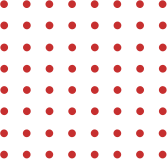 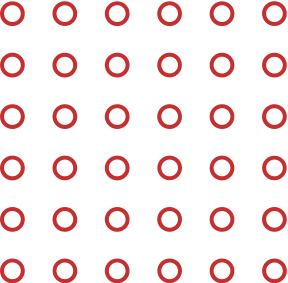 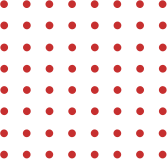 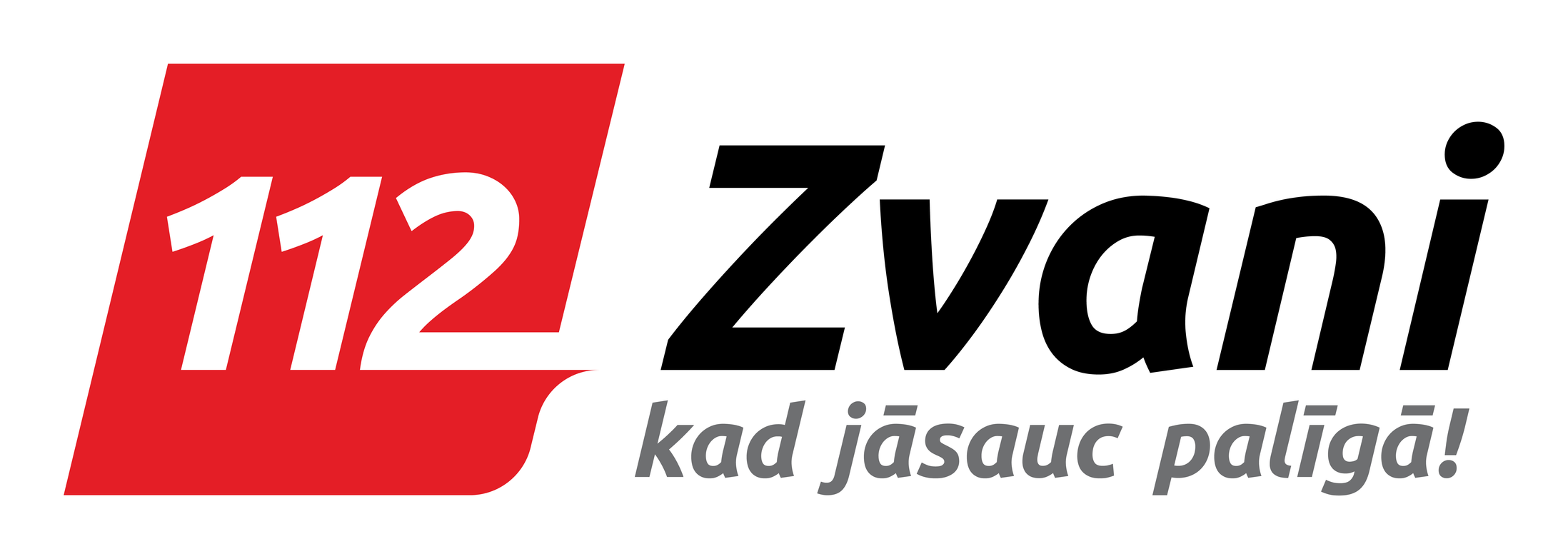 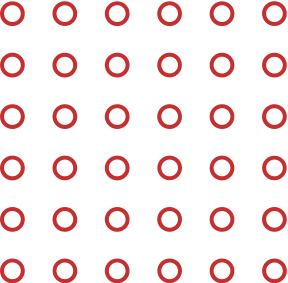 BEZMAKSAS 24/7
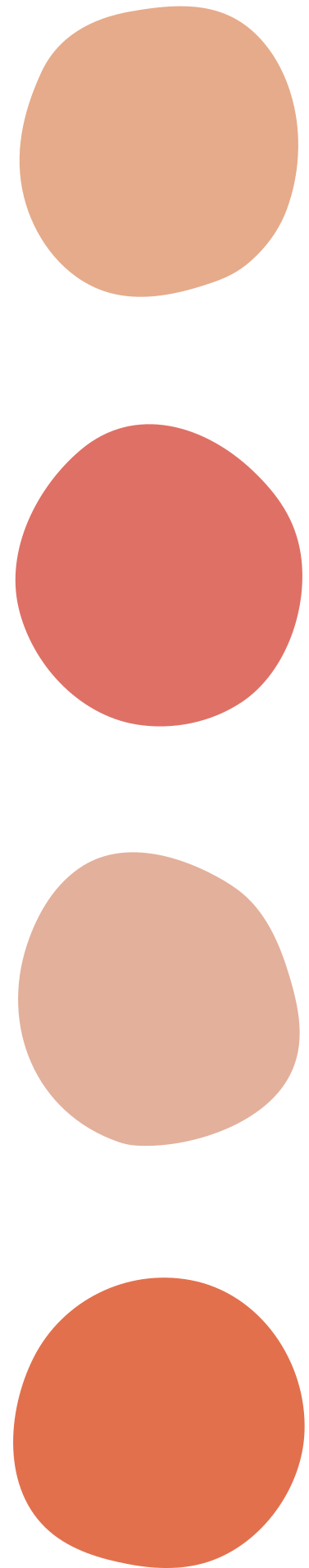 jebkurā diennakts laikā

no jebkura tālruņa aparāta

arī no mobilajiem telefoniem, kam beidzies telefona kredīts

arī tad, ja nav SIM kartes
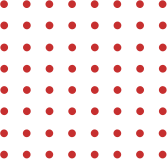 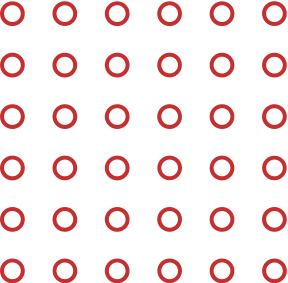 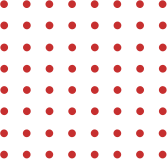 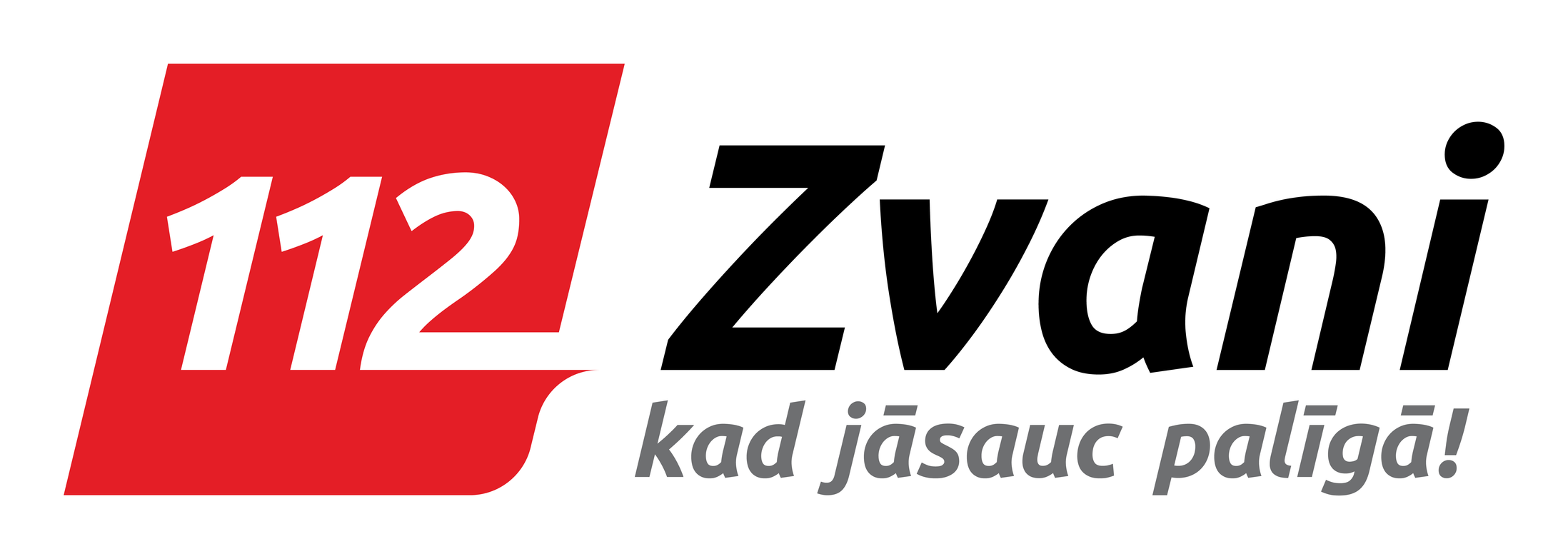 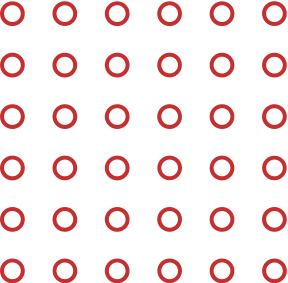 ZVANOT ATCERIES:
RUNĀ MIERĪGI!
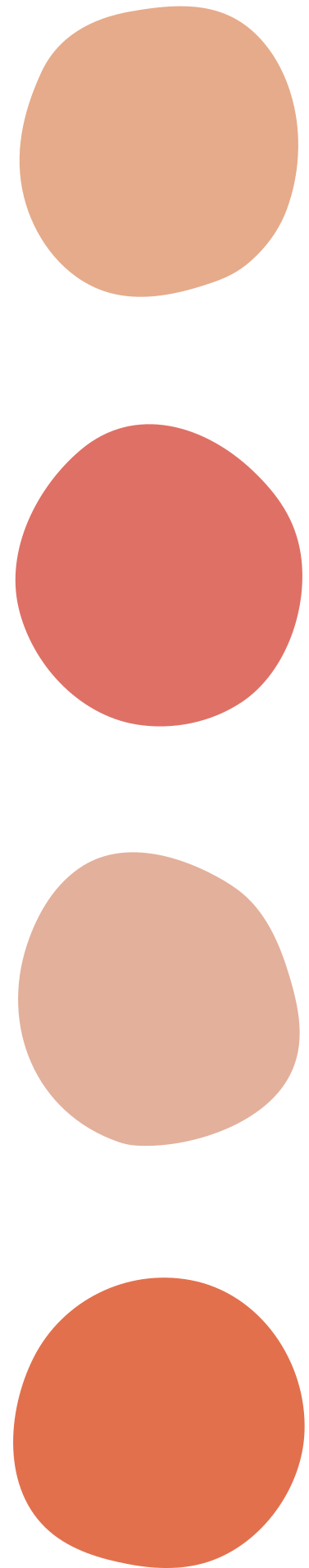 IZSTĀSTI KUR UN KAS NOTICIS
ATBILDI UZ DISPEČERA JAUTĀJUMIEM
NENOLIEC KLAUSULI
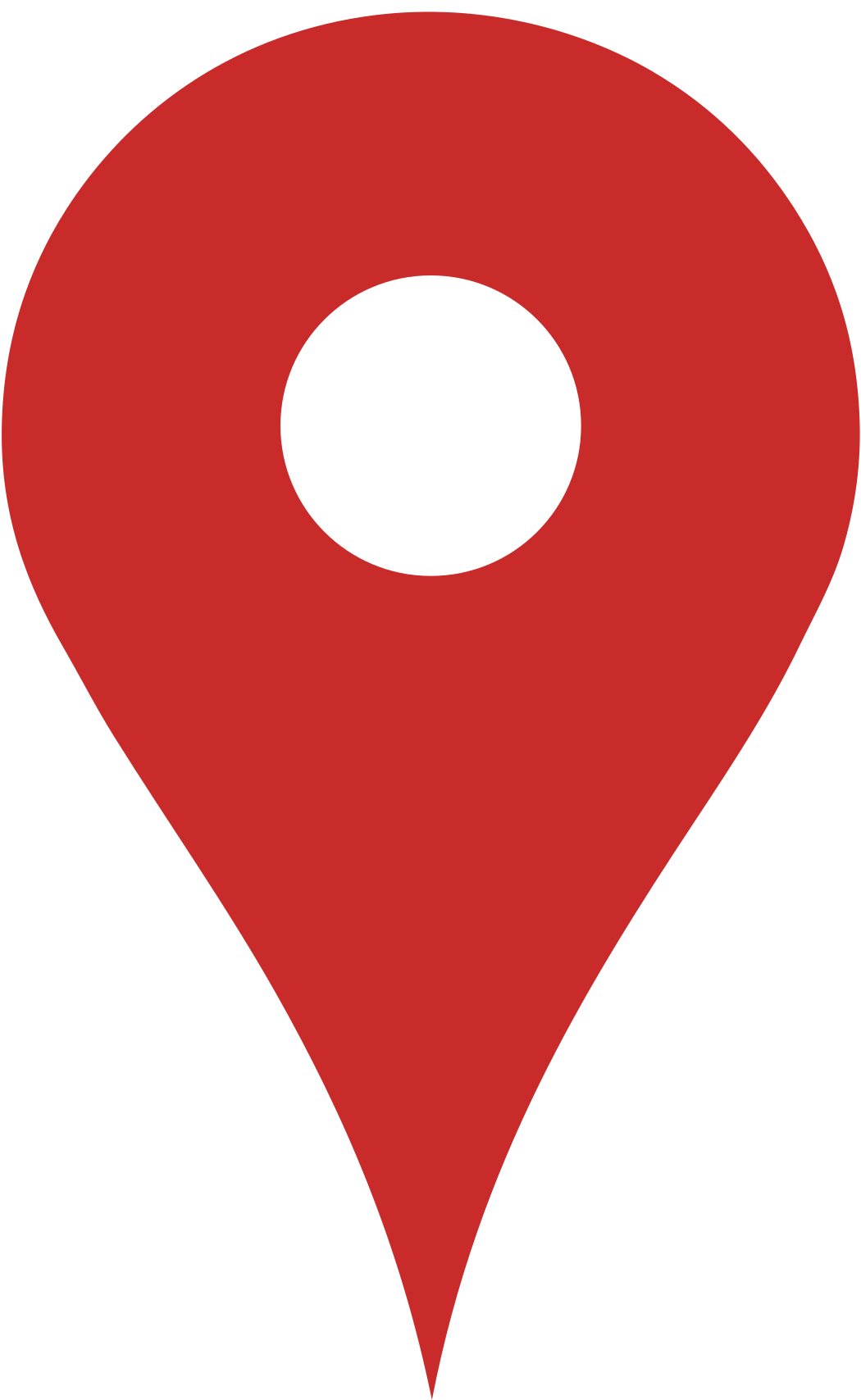 Nosauc pēc iespējas precīzāku adresi - apdzīvotas vietas nosaukumu, ielas nosaukumu, ēkas numuru!
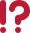 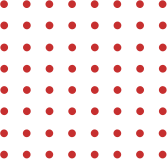 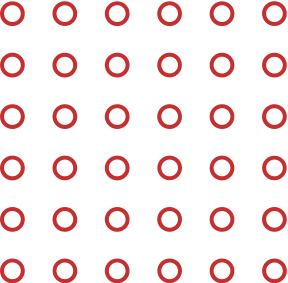 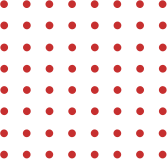 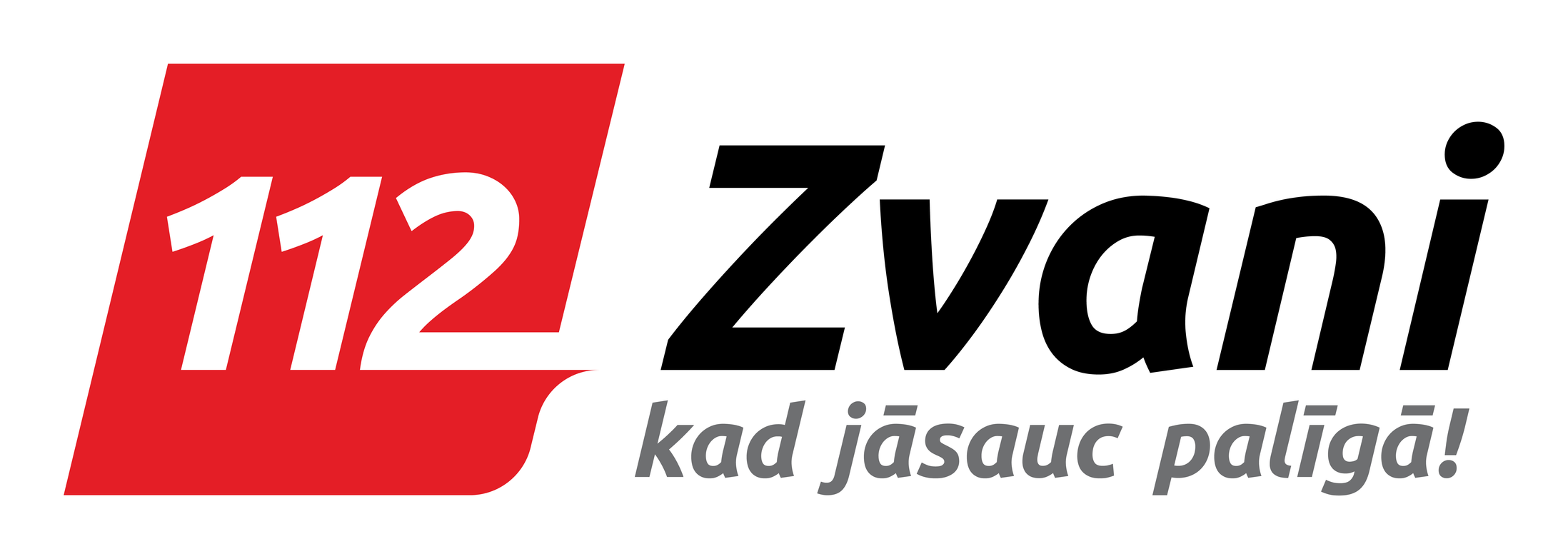 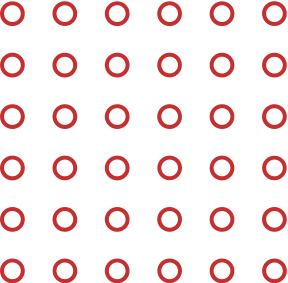 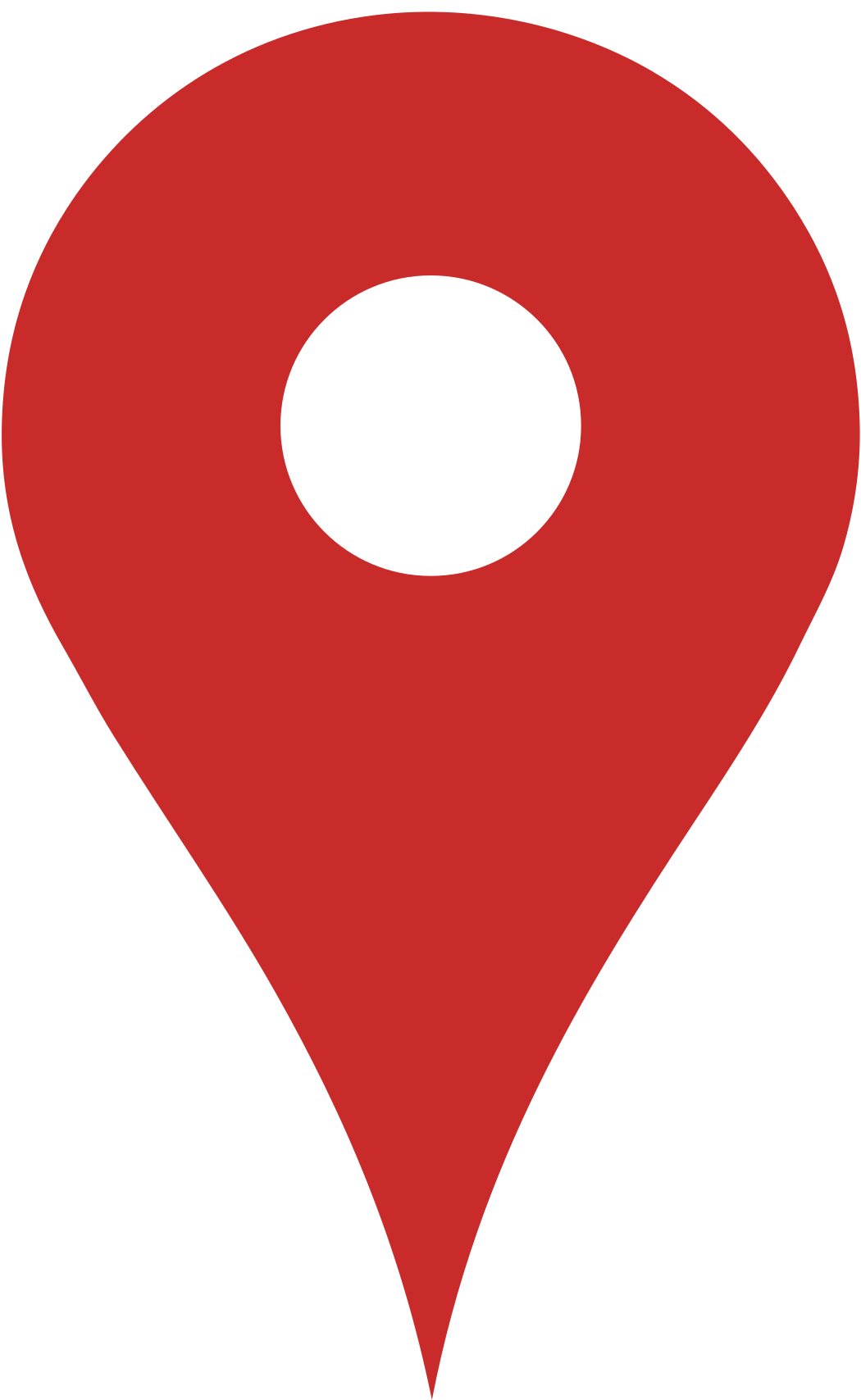 ADRESE
SVARĪGA, LAI VARI IZSAUKT PALĪGĀ UGUNSDZĒSĒJUS GLĀBĒJUS, 
POLICISTUS UN MEDIĶUS
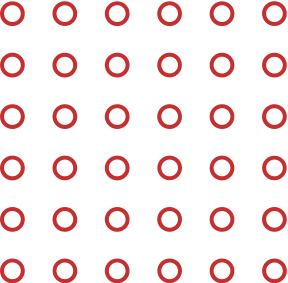 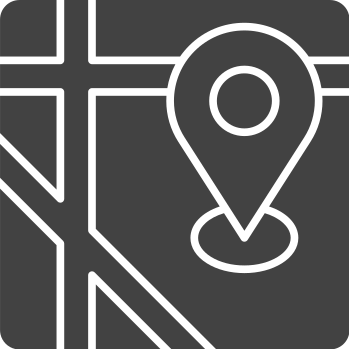 VIENMĒR PAZIŅO VECĀKIEM, JA DODIES PROM NO MĀJAS : 
KUR BŪSI, KAD ATGRIEZĪSIES
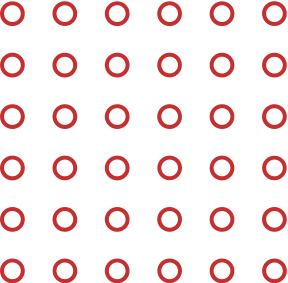 VAI TU ZINI ADRESI:
SAVAI MĀJAI
DRAUGA MĀJAI
PULCIŅIEM
SKOLAI
IEMĪĻOTAJAM SPĒĻU LAUKUMAM
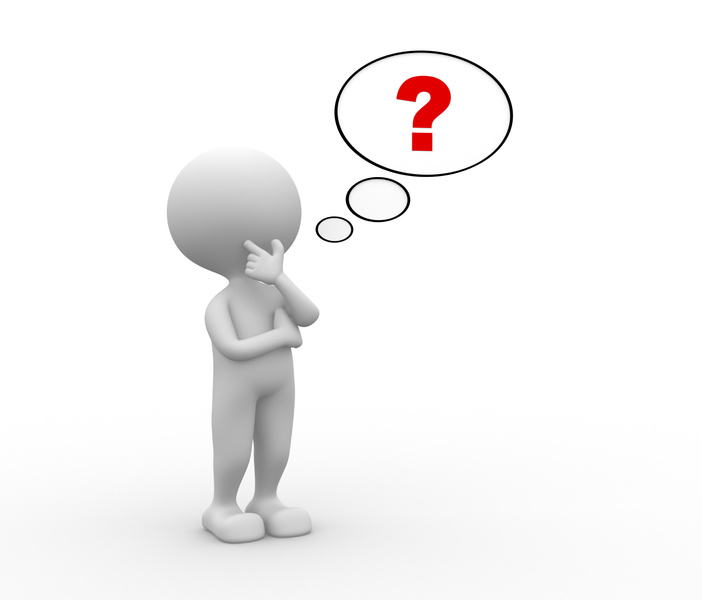 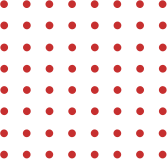 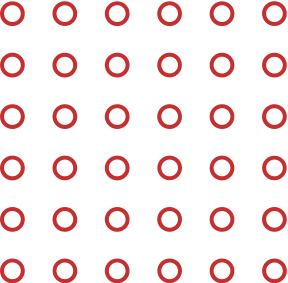 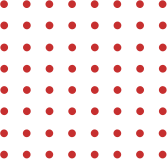 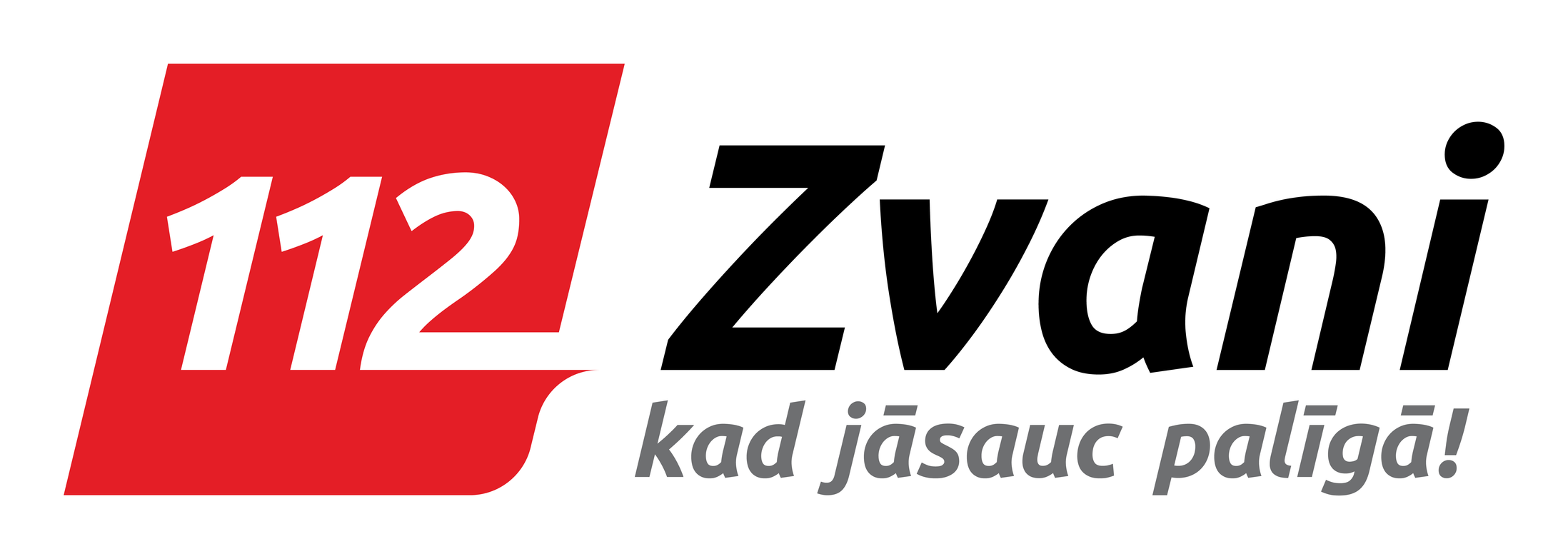 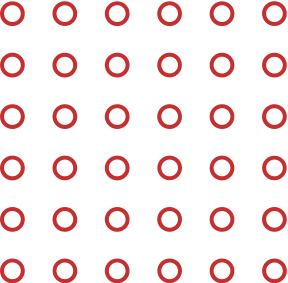 KAD JĀZVANA NEKAVĒJOTIES
DEG MĀJA 
CILVĒKAM IR PALICIS SLIKTI, ZAUDĒ SAMAŅU CILVĒKAM UZBRŪK, APZOG 
KĀDS SLĪKST ŪDENĪ VAI IELŪZIS LEDŪ 
JŪTU GĀZES SMAKU 
MĀJOKLĪ NOSTRĀDĀ DŪMU DETEKTORS JŪTAMA DŪMU SMAKA, REDZAMAS LIESMAS NOTICIS CEĻU SATIKSMES NEGADĪJUMS
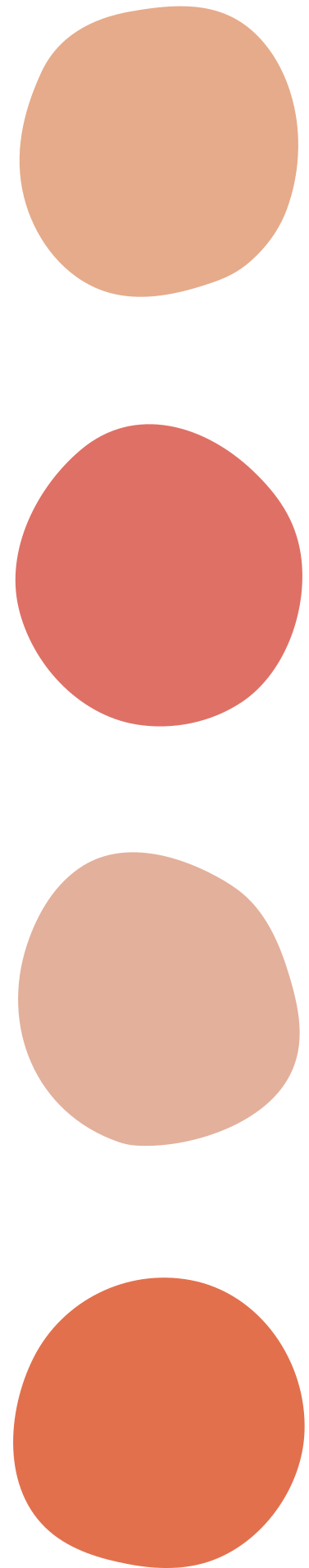 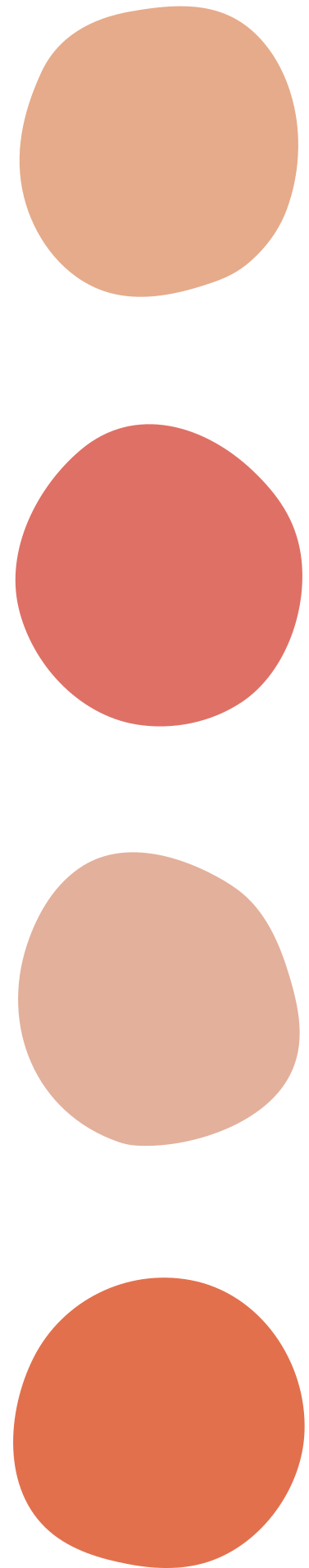 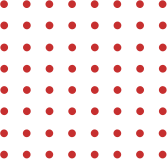 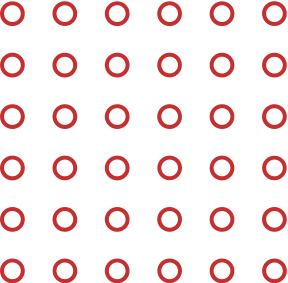 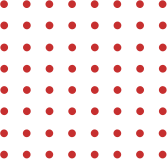 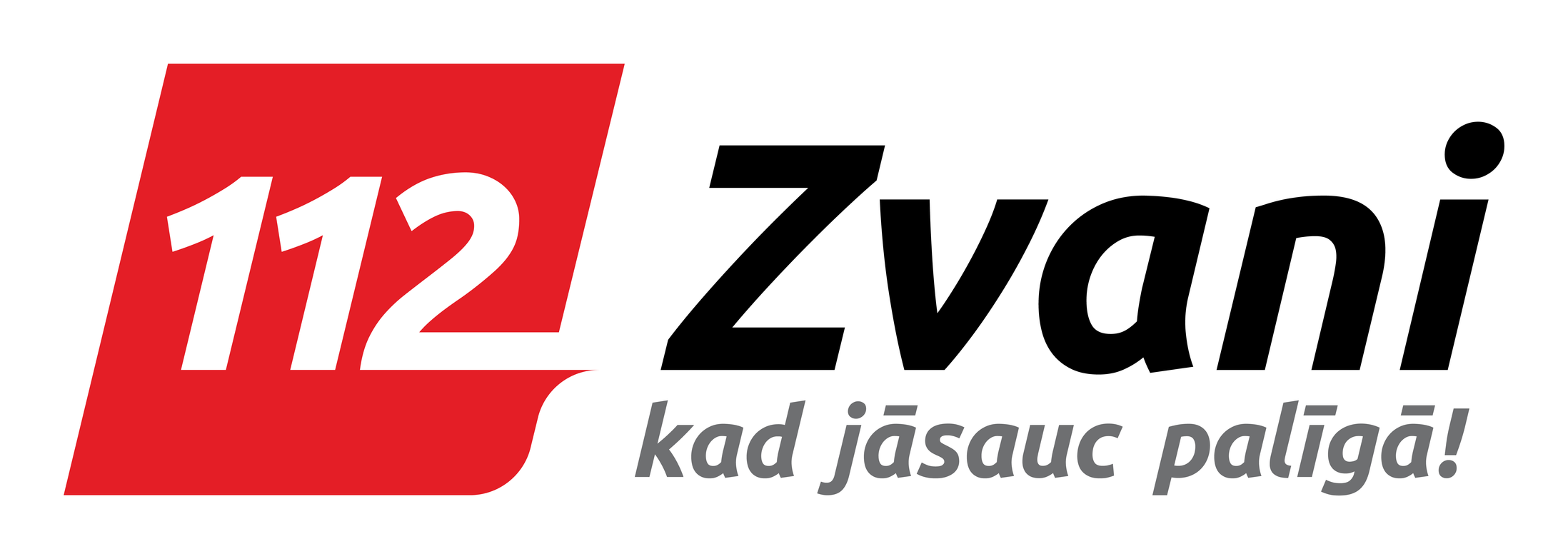 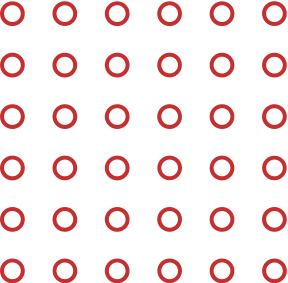 KAD NAV JĀZVANA 112,
BET JĀMEKLĒ CITI SPECIĀLISTI
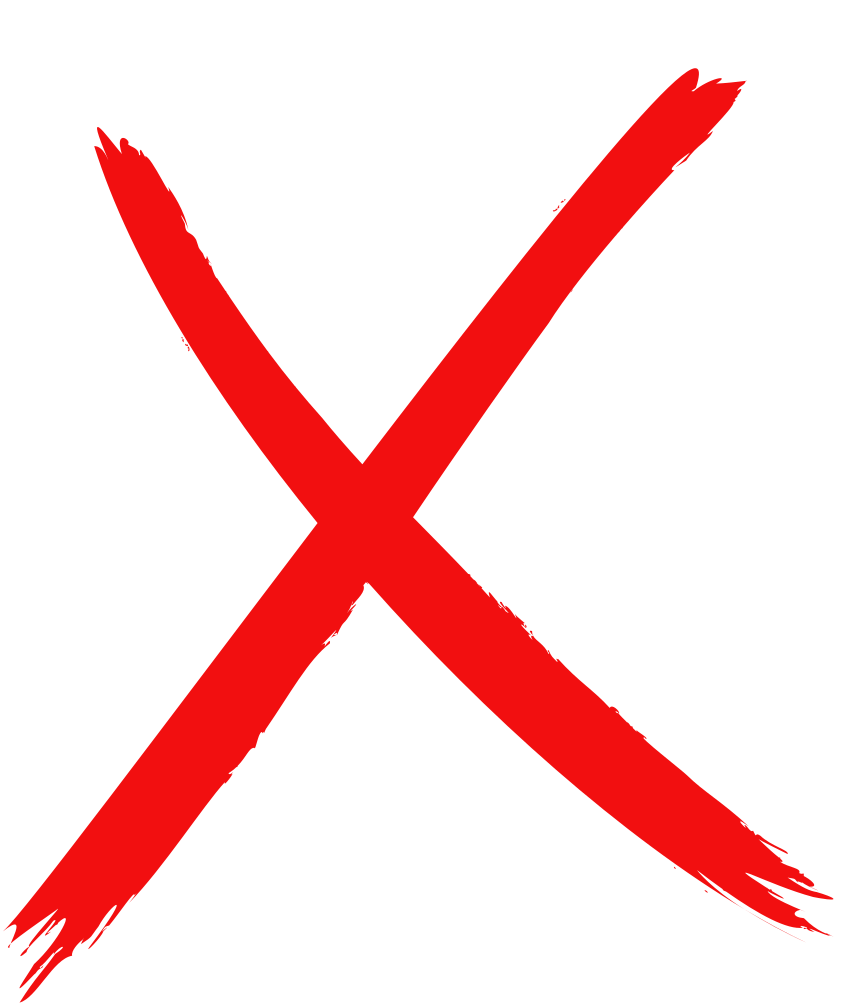 PAZUDUŠAS MĀJAS ATSLĒGAS
VIRTUVĒ PĀRPLĪSUSI ŪDENS CAURULE
MĀJĀS PAZŪD ELEKTRĪBA
MĀJĀS NAV ŪDENS
SAPLĪSUSI VEĻAS MAŠĪNA
MAMMA NEPĒRK SALDĒJUMU
NEATCEROS PIN KODUS
REDZU SAVAINOTU DZĪVNIEKU
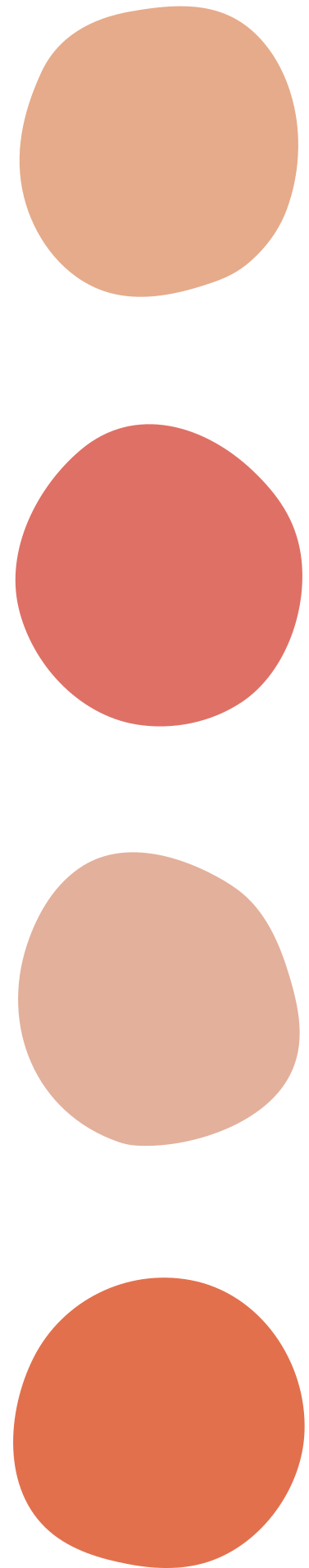 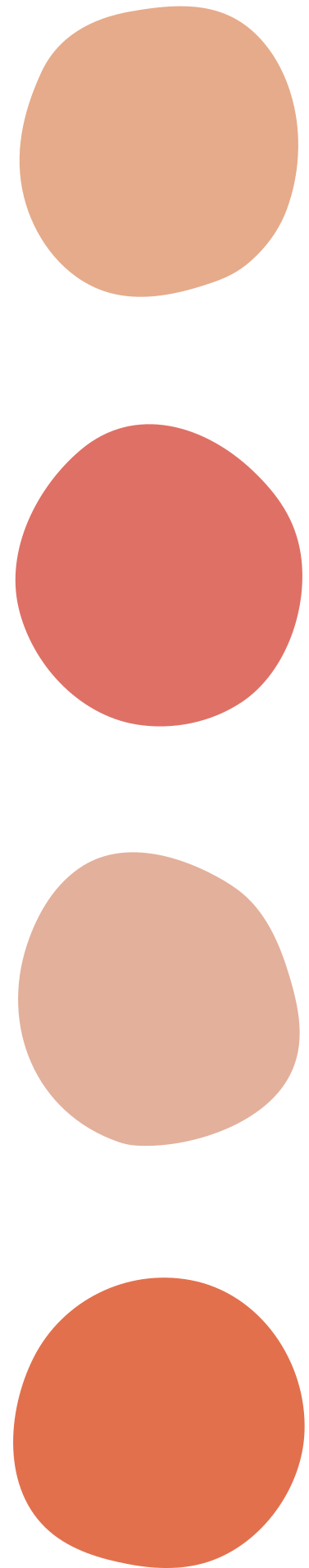 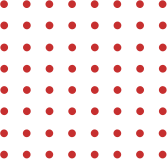 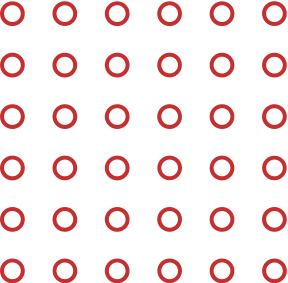 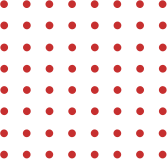 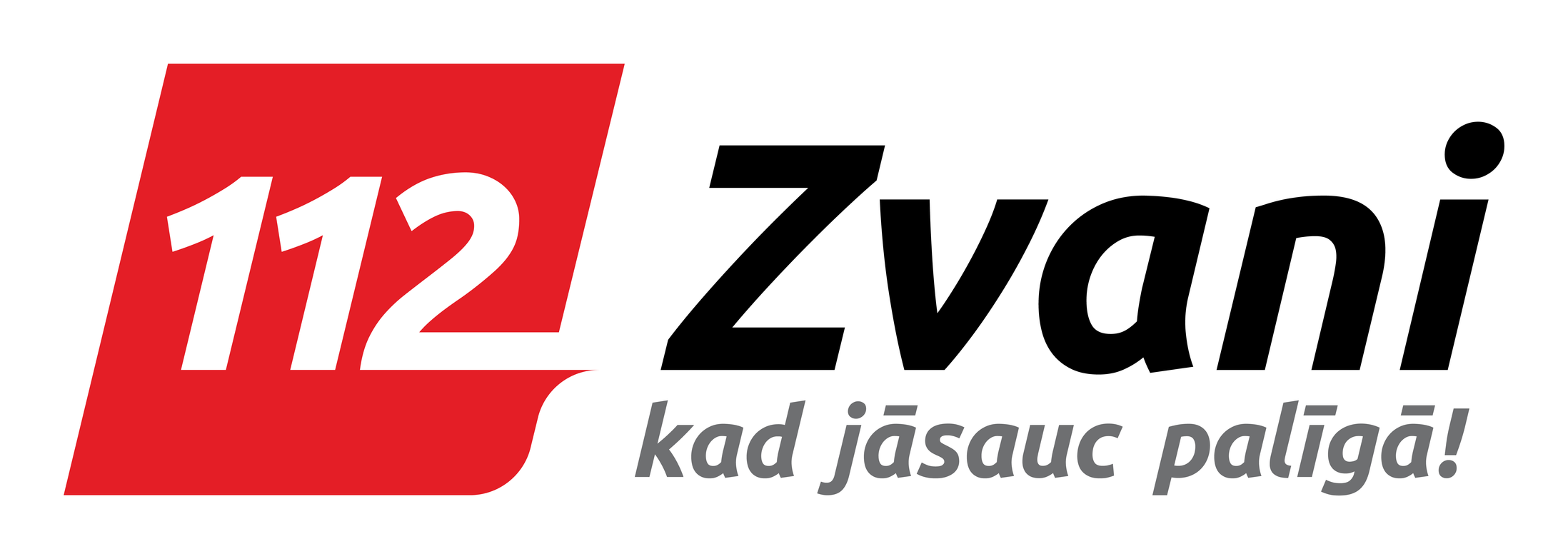 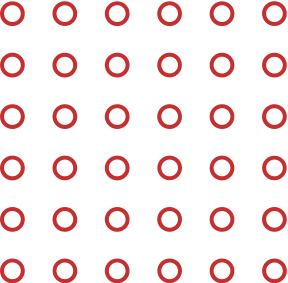 KĀ RĪKOTIES, JA NEJAUŠI SAZVANĪTS 112!?
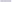 GALVENAIS – NENOLIEC KLAUSULI!
IZSTĀSTI DISPEČERAM, KA TEV VISS IR KĀRTĪBĀ UN 
PALĪDZĪBA NAV NEPIECIEŠAMA!
Telefona pogas nejauši nospiestas, kad tas bija kabatā vai somā un tiek savienots ar 112

Sajaucu telefona numuru un tieku savienots ar 112

Mazā māsa vai brālis spēlējoties nospieda pogas un sazvanīts 112

Automašīna strauji nobremzē un nostrādā gaisa spilveni, automašīnā nostrādā e-call, bet palīdzība nav nepieciešama
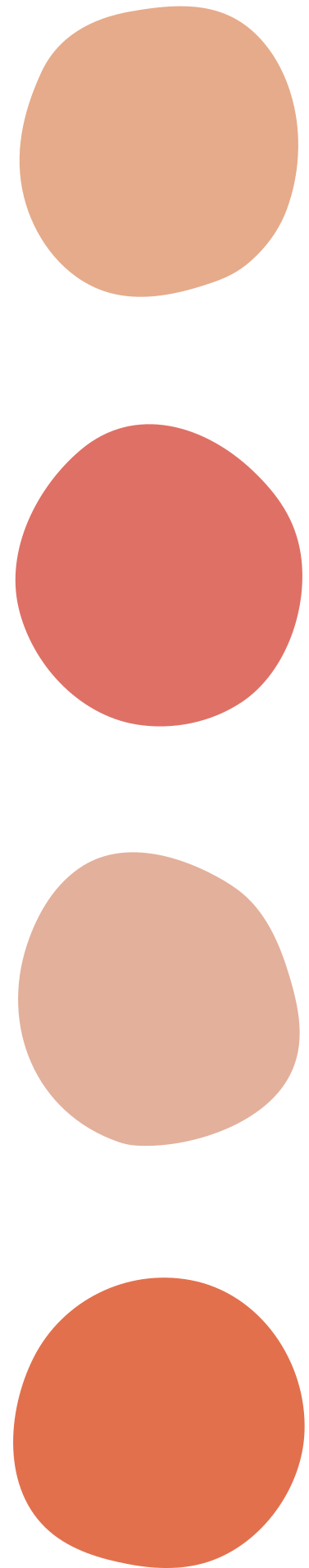 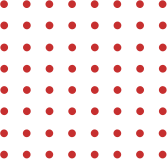 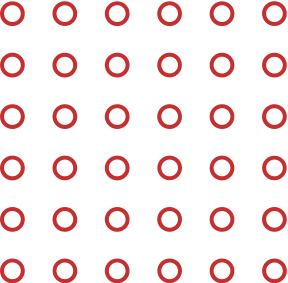 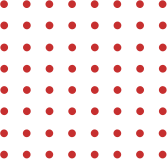 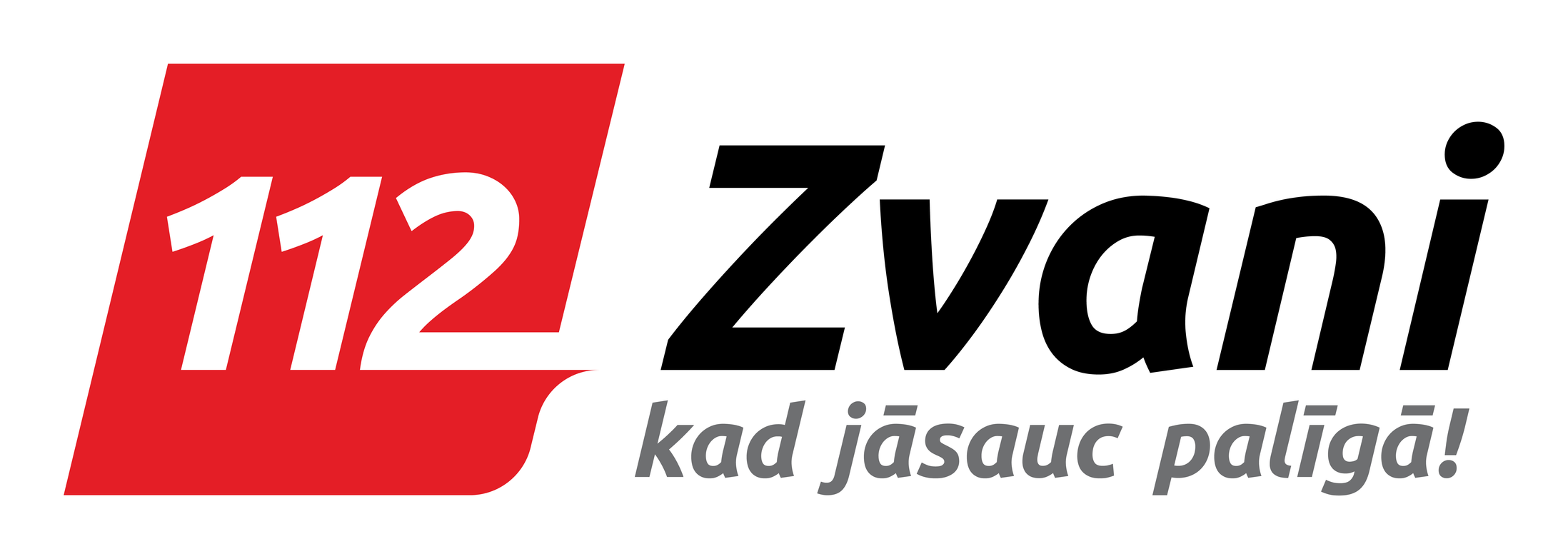 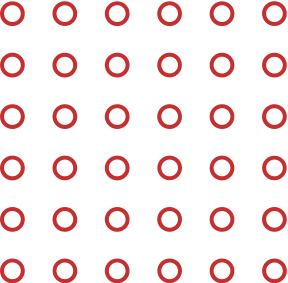 LATVIJĀ JAU 26 GADUS!
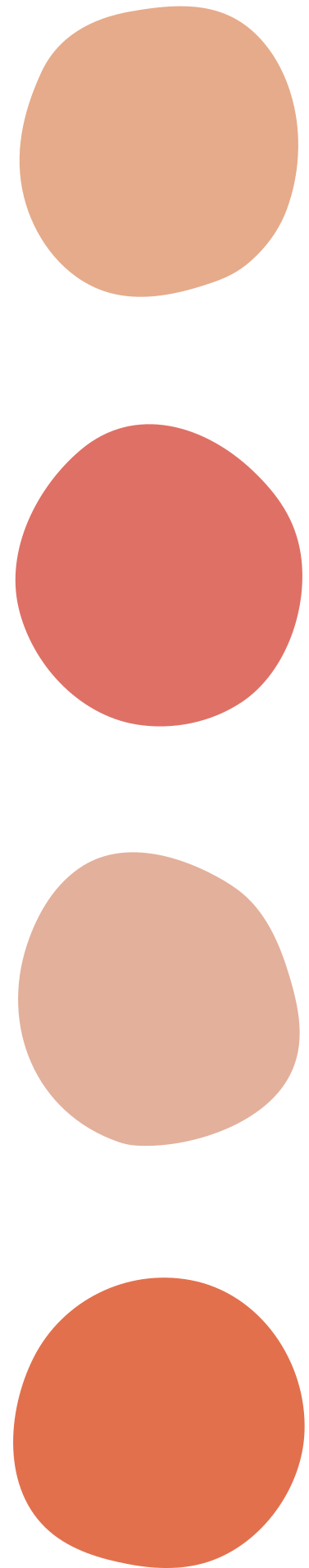 Latvijā vienotais ārkārtas palīdzības izsaukumu numurs 112 darbojas 
jau 26 gadus!

11.februārī numurs 112 svin savu dzimšanas dienu!

Zini, ja esi ceļojumā Eiropas valstīs, arī tur sauc palīgā, zvanot 112

Ja zvani 112, kad atrodies citās valstīs, lai tevi saprastu, būs jārunā angļu valodā
JA NEPIECIEŠAMA OPERATĪVO DIENESTU PALĪDZĪBA,
 ZVANI 112 VISĀ EIROPĀ
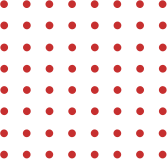 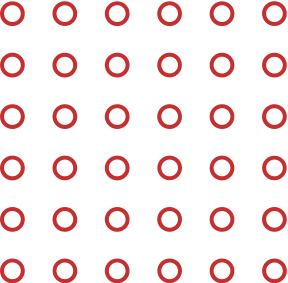 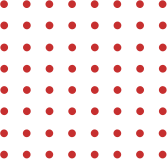 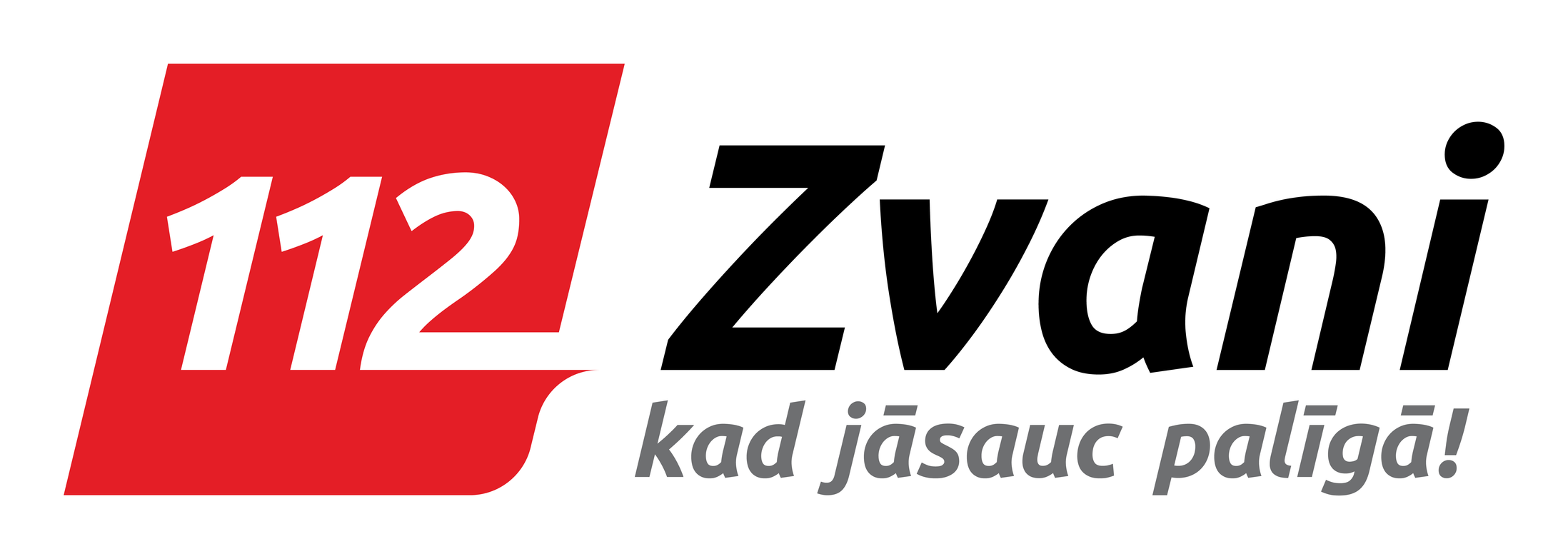 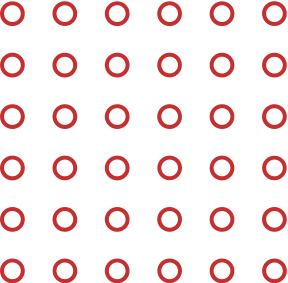 LATVIJĀ JAU 26 GADUS!
112 darbojas ne tikai Eiropas Savienības dalībvalstīs, bet arī: 
•Islandē, 
•Norvēģijā,
•Holandē,
•Lihtenšteinā,
•Šveicē,
•Monako,
•Vatikānā,
•Serbijā,
•Lielbritānijā,
•Maķedonijā,
•Gruzijā, 
•Sanmarīno, 
•Farēru salās, 
•Menas salā, 
•Izraēlā, 
•Turcijā,
•atsevišķos Krievijas apgabalos.
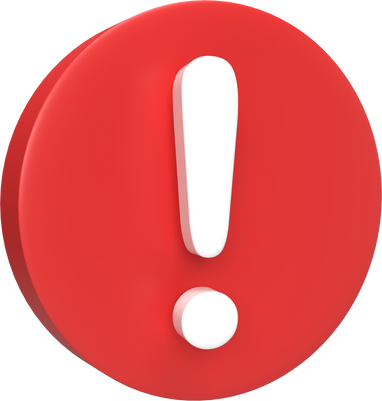 Šis ir EIROPAS vienotais ārkārtas notikumu tālrunis. 
Pat, ja valstī darbojas arī citi glābšanas dienestu tālruņi, zvanot uz 112, jūs vienmēr saņemsiet palīdzību!
JA NEPIECIEŠAMA OPERATĪVO DIENESTU PALĪDZĪBA, ZVANI 112
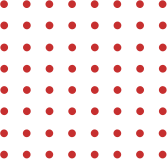 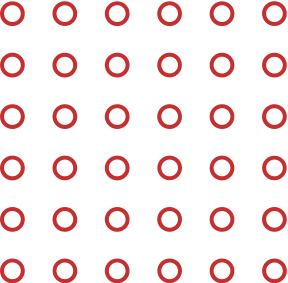 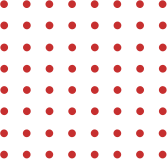 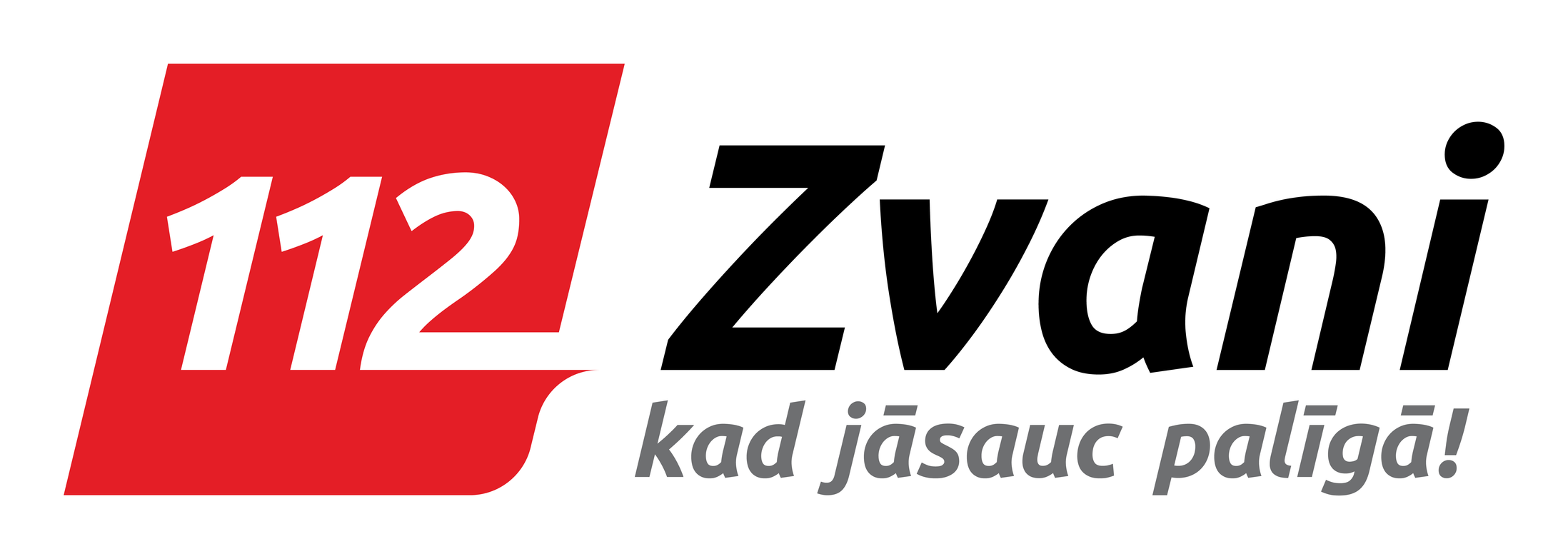 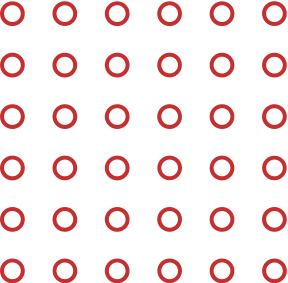 2022.gadā 112 zvanīts:
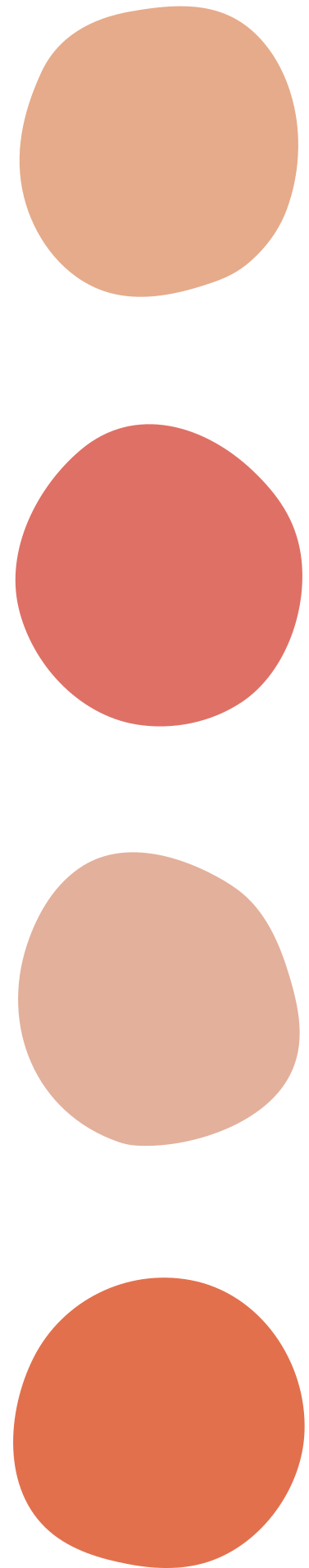 928 885 reizes

1550 eCall

59 SMS

Neārkārtas zvanu skaits samazinās:
 - 2022.gadā 46.58%
 - 2021.gadā 51.58%
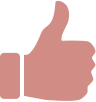 Katru diennakti vidēji 2545 zvani!
18 dispečeri ik dienu!
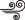 Kūlas ugunsgrēku laikā 
vai brāzmaina vēja laikā 
pat  4000 zvanu diennaktī!
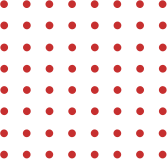 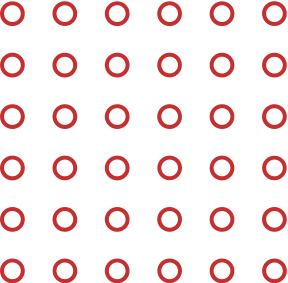 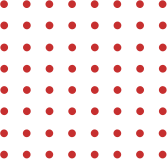 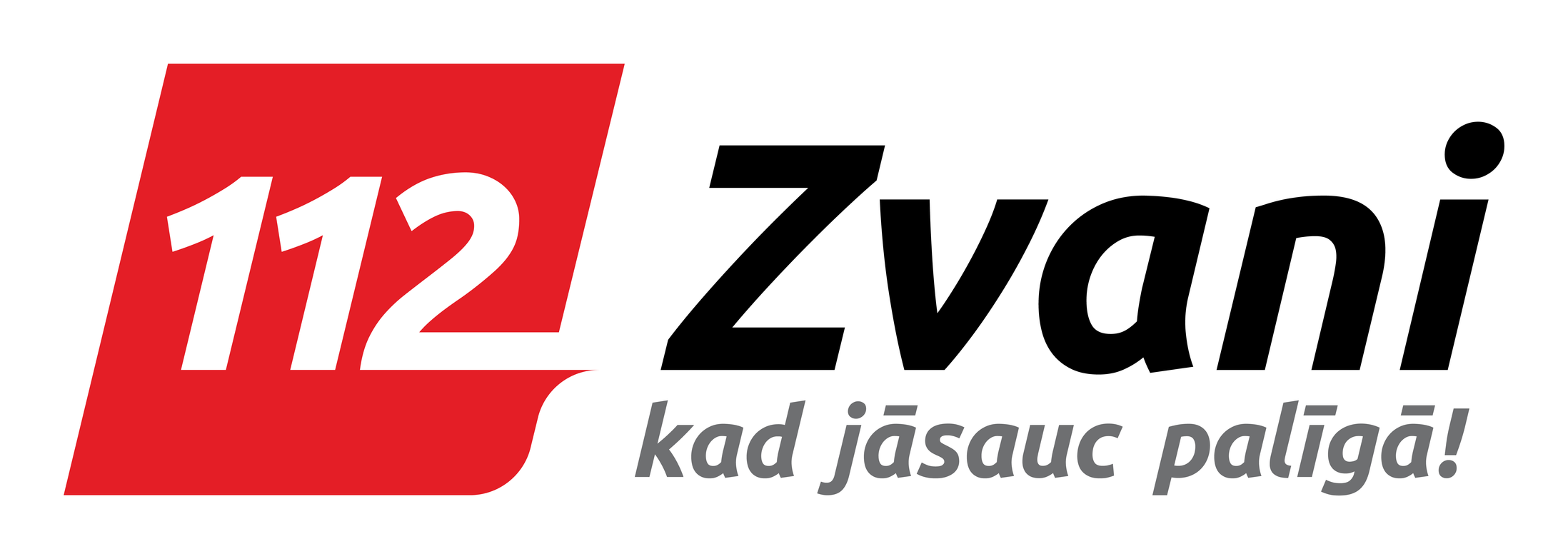 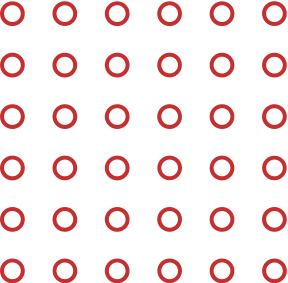 112 zvanu centra dispečers
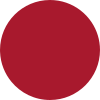 Dispečers katru dienu atbild uz vairāk nekā 100 iedzīvotāju zvaniem.

Noskaidro, KUR un KAS noticis, uzklausa, mierina un sniedz ieteikumus.

Ja nepieciešama ugunsdzēsēju glābēju palīdzība, dispečers nosūta ugunsdzēsējus palīgā un pēc tam pieraksta viņu darbības.
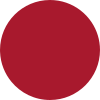 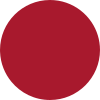 Ja vēlies kļūt par 112 dispečeri:
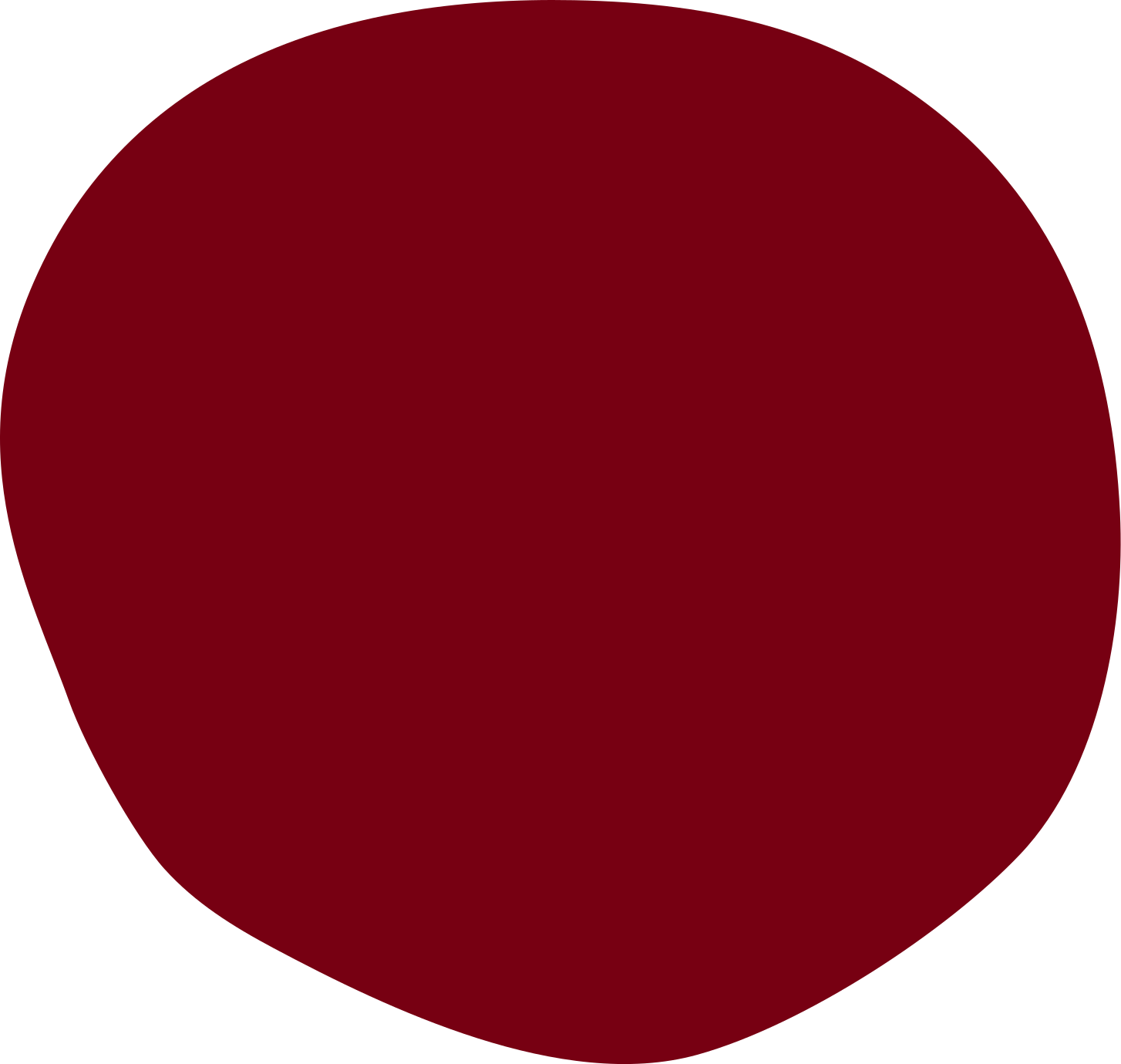 Tev jāpiemīt labām komunikācijas prasmēm

Jāprot vairākas valodas

Jāspēj pieņemt lēmumus dažādās situācijās

Jābūt vismaz vidējai izglītībai

Jābūt labai veselībai un fiziskai sagatavotībai
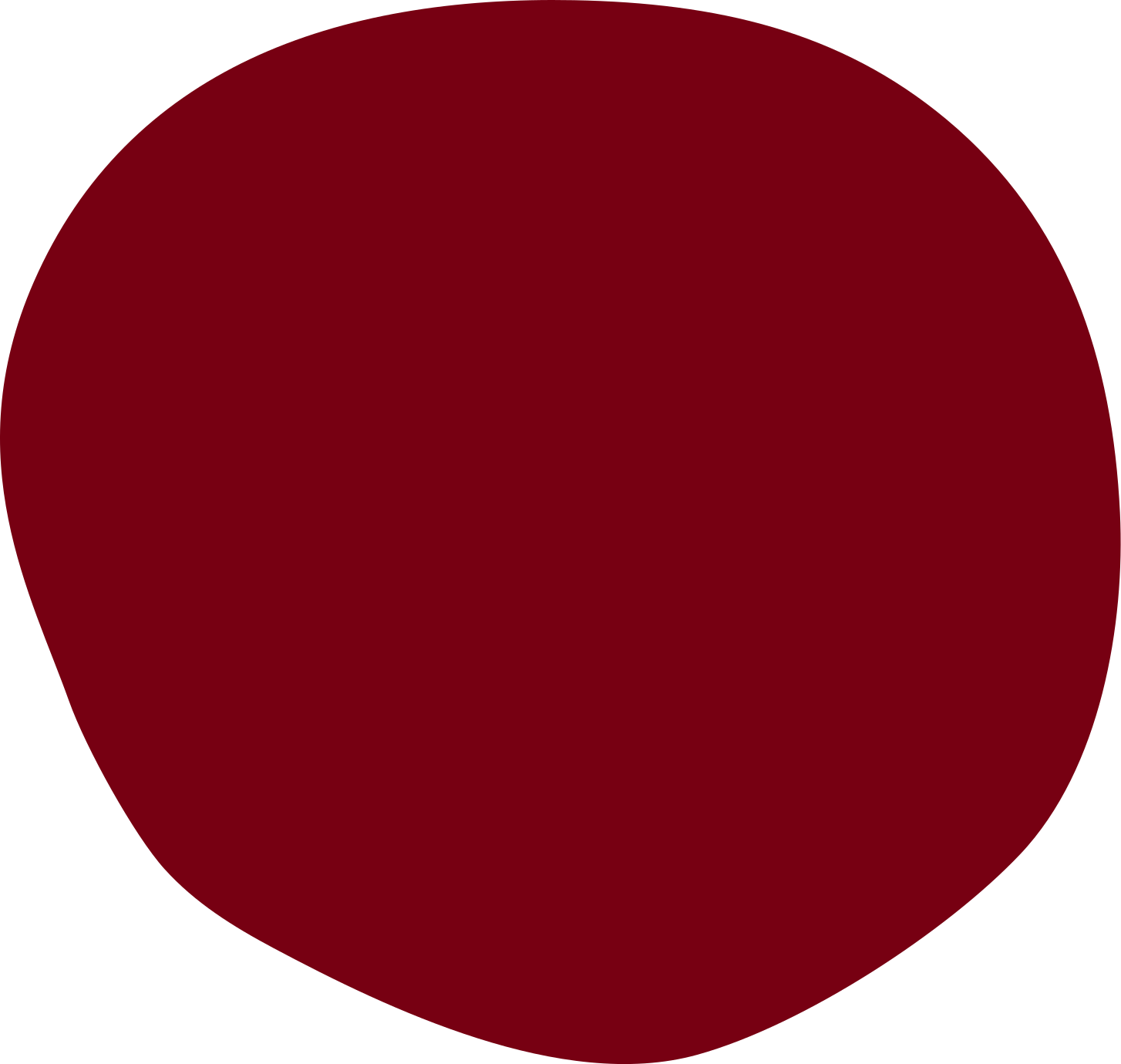 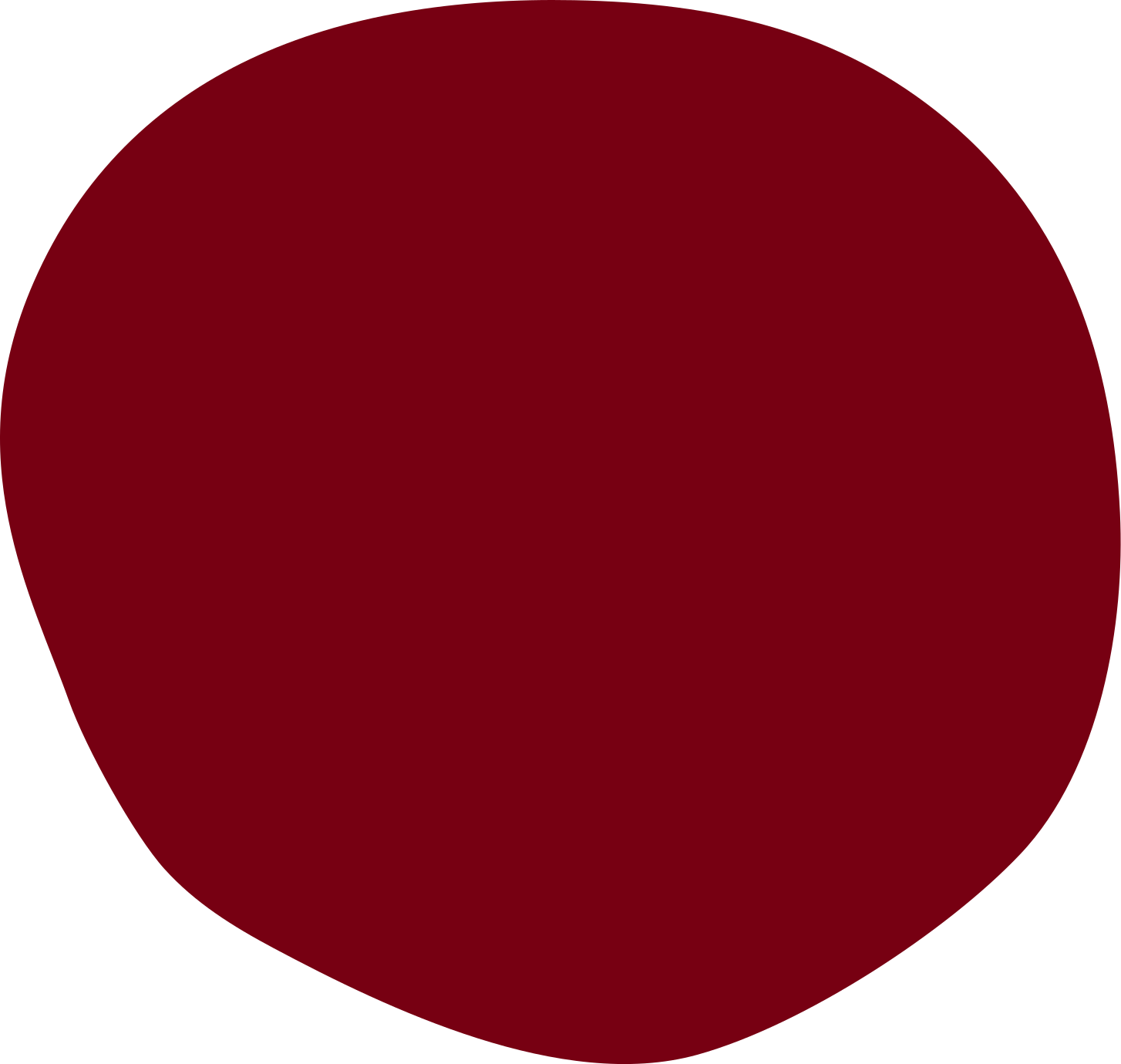 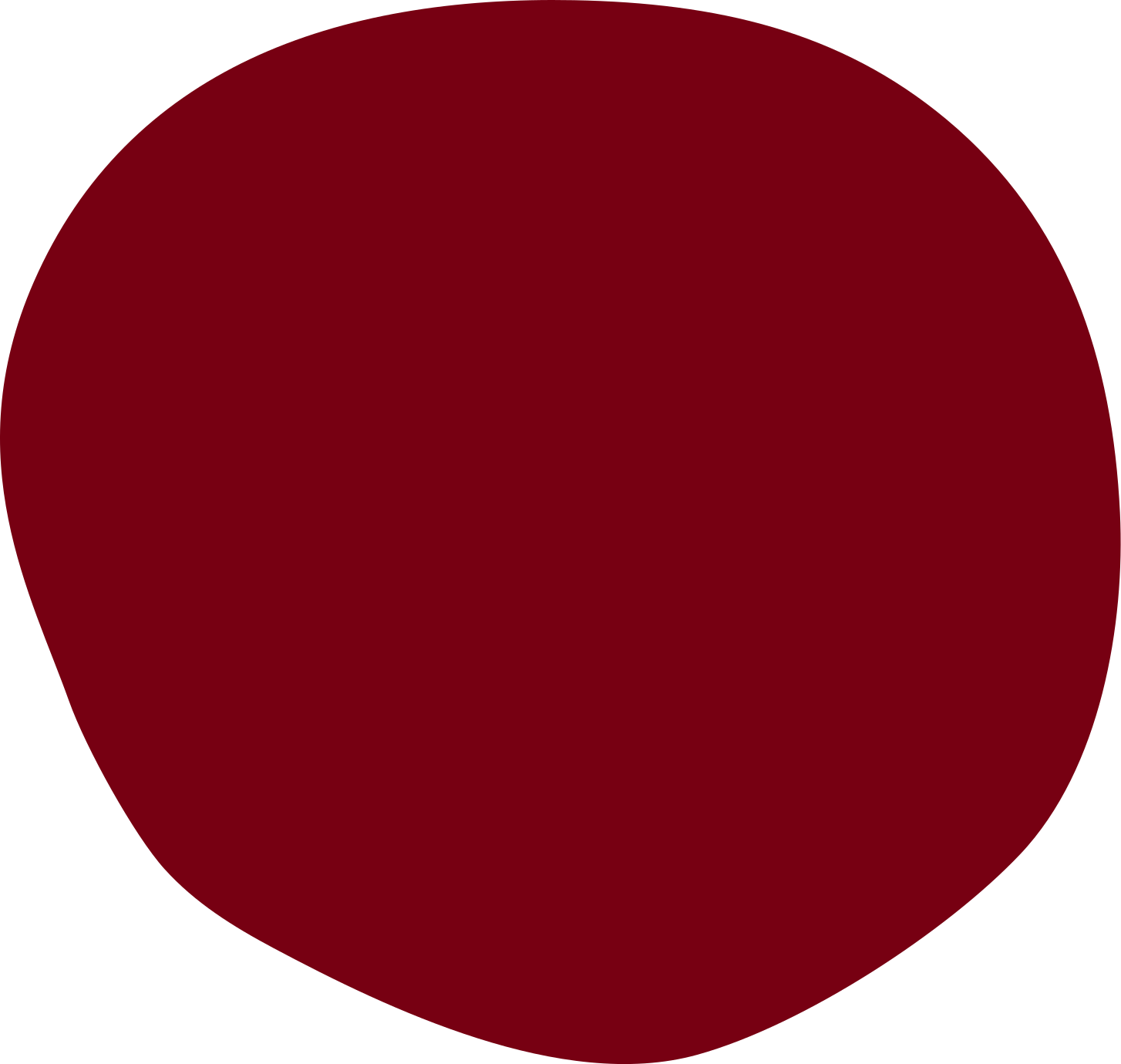 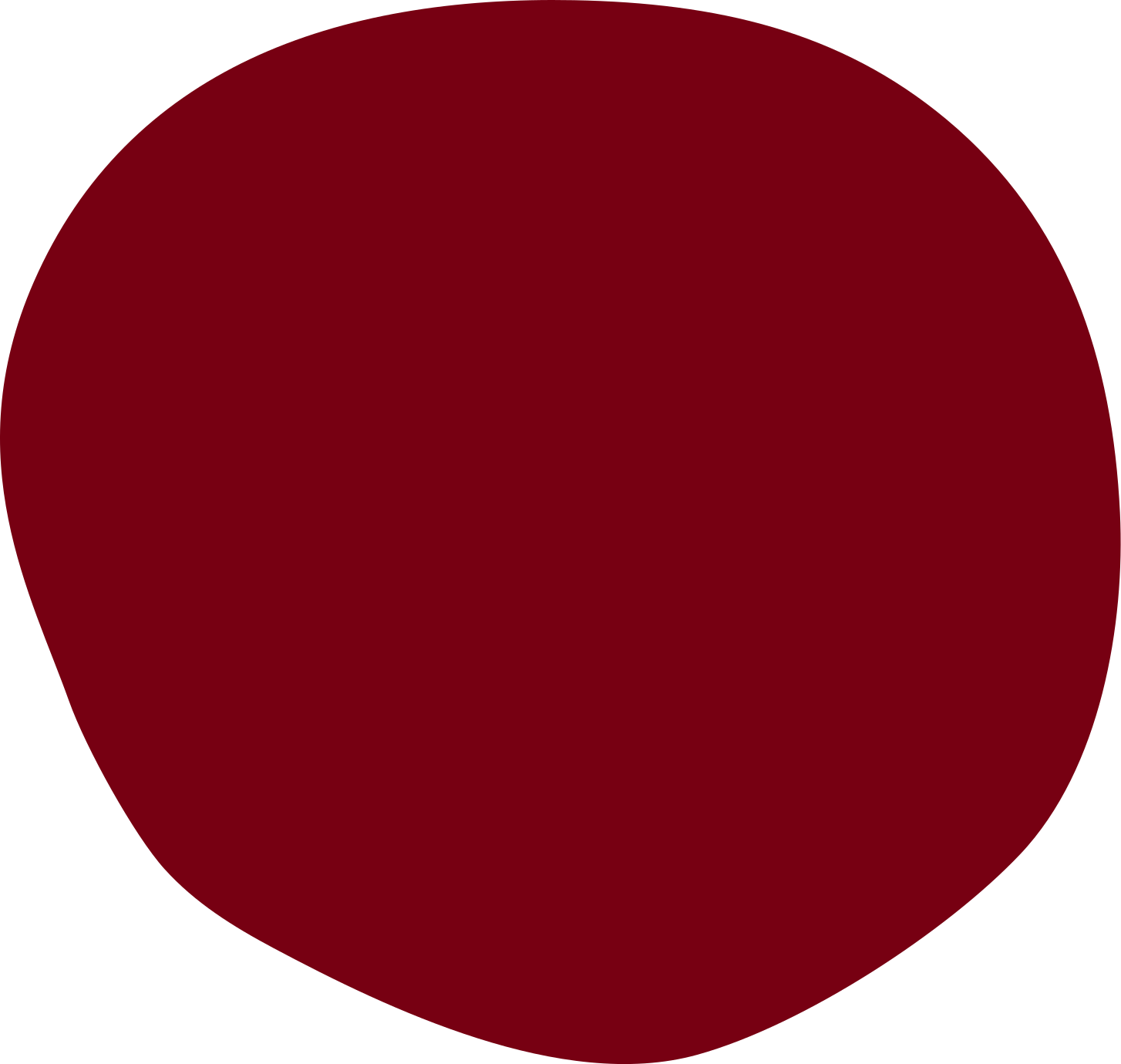 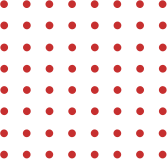 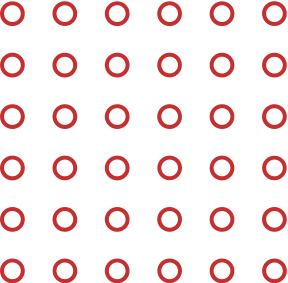 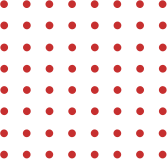 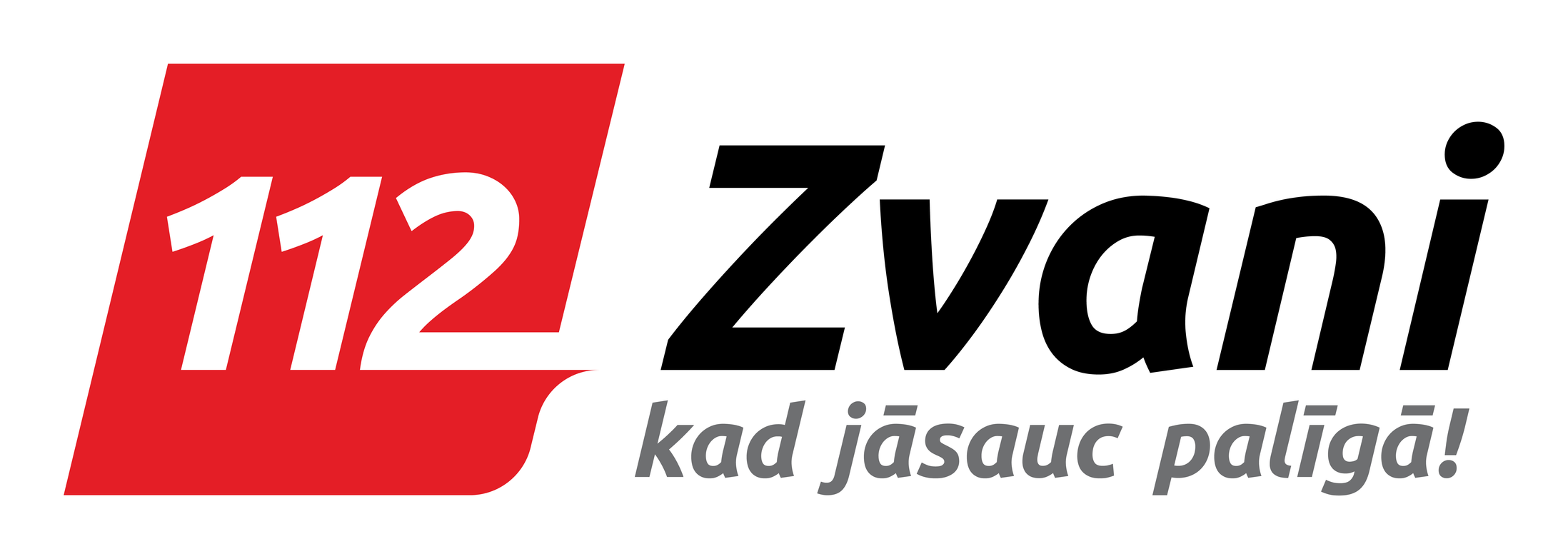 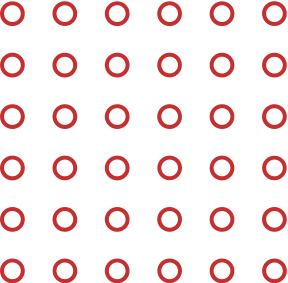 PIESEKO VUGD
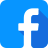 @latvianfirefighters
un operatīvi uzzini par pareizu rīcību dažādās ārkārtas situācijās un apdraudējumos
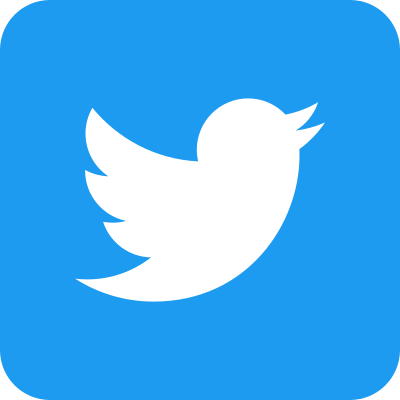 @ugunsdzeseji
Aktivizē savā tālrunī 
ATRAŠANĀS VIETAS 
noteikšanu
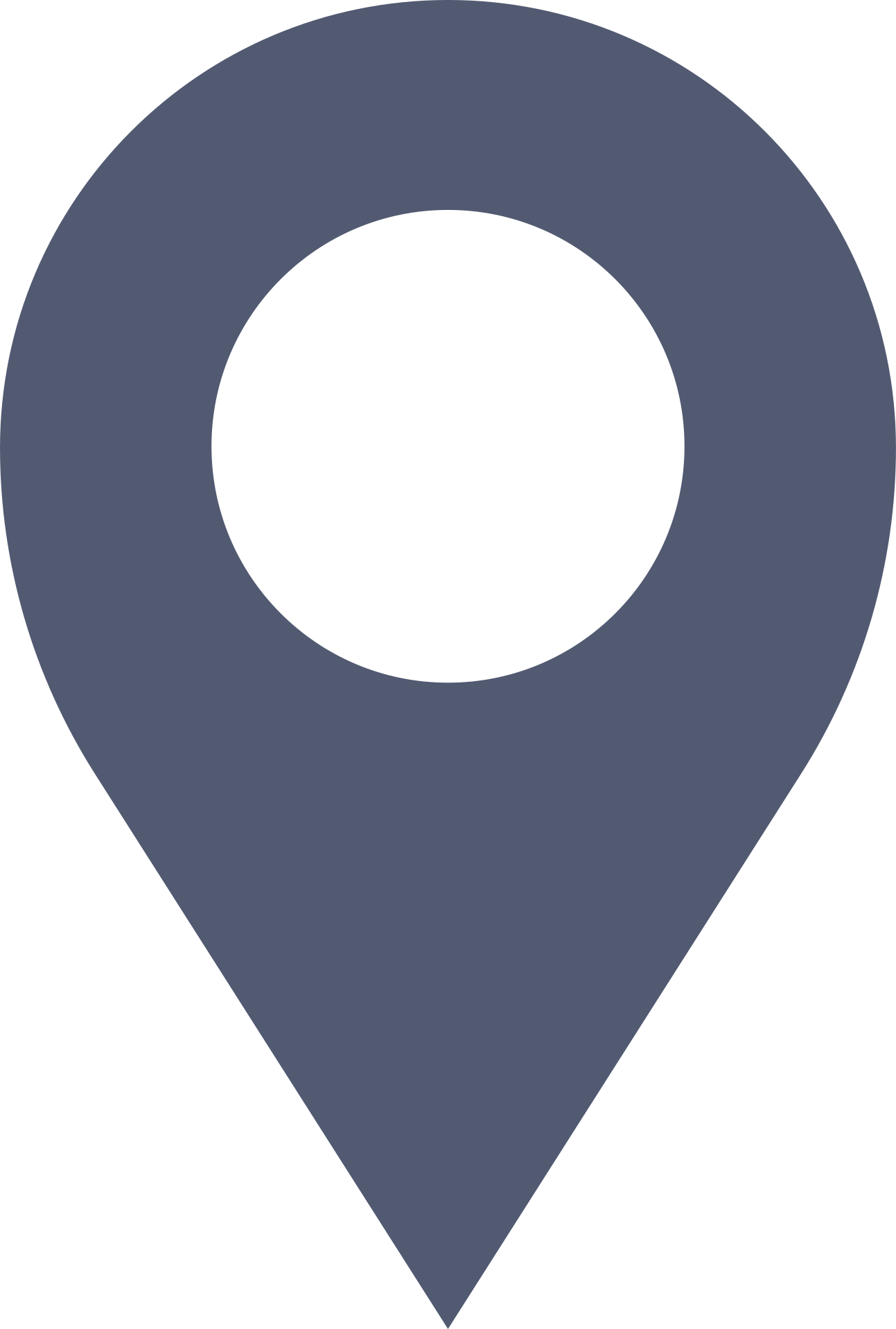 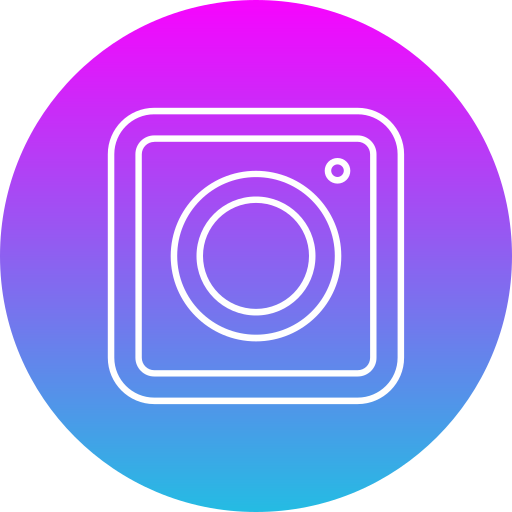 @ugunsdzeseji
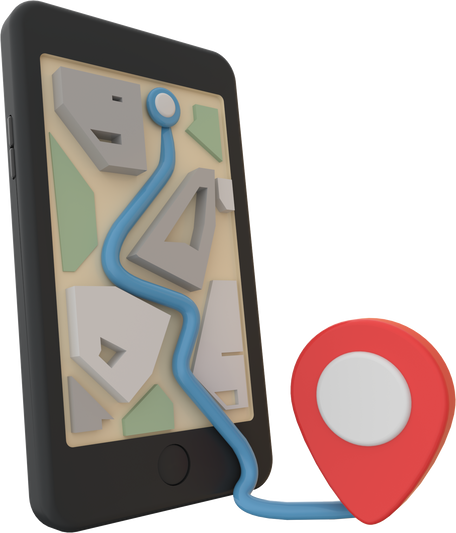 Gadījumā, ja būsi apmaldījies un nezināsi, kur atrodies, glābējiem būs iespēja ātrāk tevi atrast un palīdzēt!
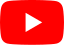 @VUGDvideomateriali
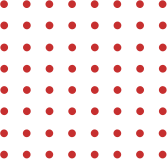 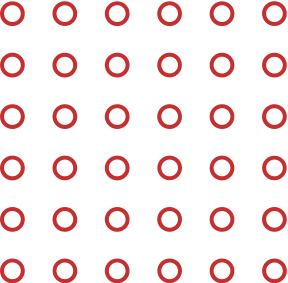 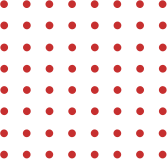 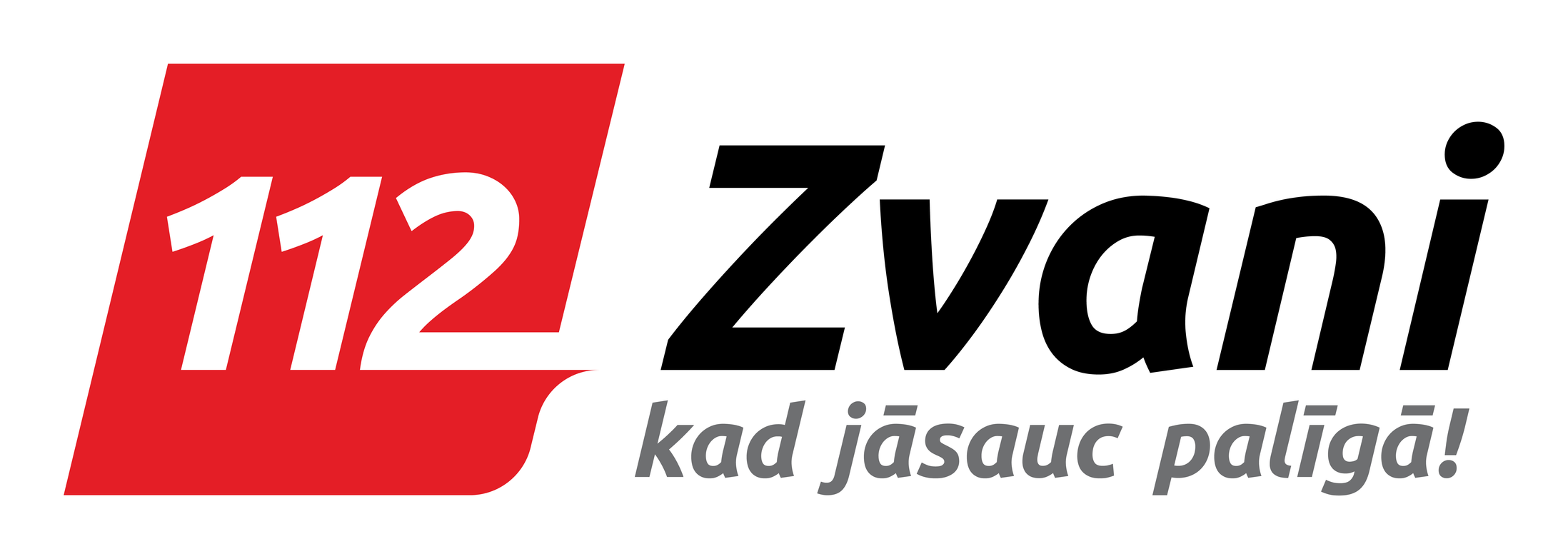 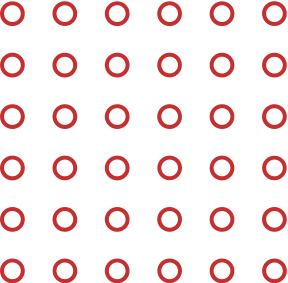 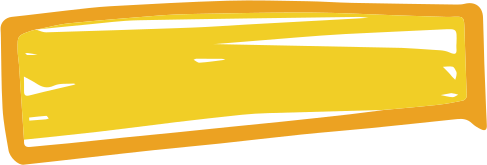 DRĪZUMĀ
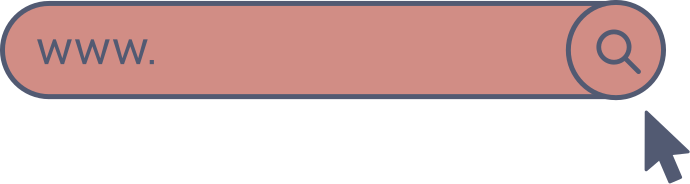 112.lv
VISU OPERATĪVO DIENESTU
 DROŠĪBAS PADOMI, 
PAREIZAS RĪCĪBAS 
IETEIKUMI APDRAUDĒJUMA GADĪJUMOS UN AKTUALITĀTES 
VIENUVIET
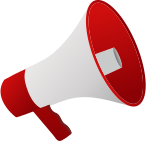 Tīmekļvietnē 
operatīvi tiks izvietoti 
dažādi brīdinājumi par iespējamo apdraudējumu un nepieciešamo rīcību.
Zinošs = pasargāts!
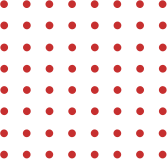 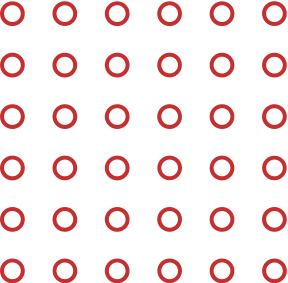 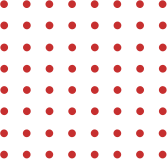 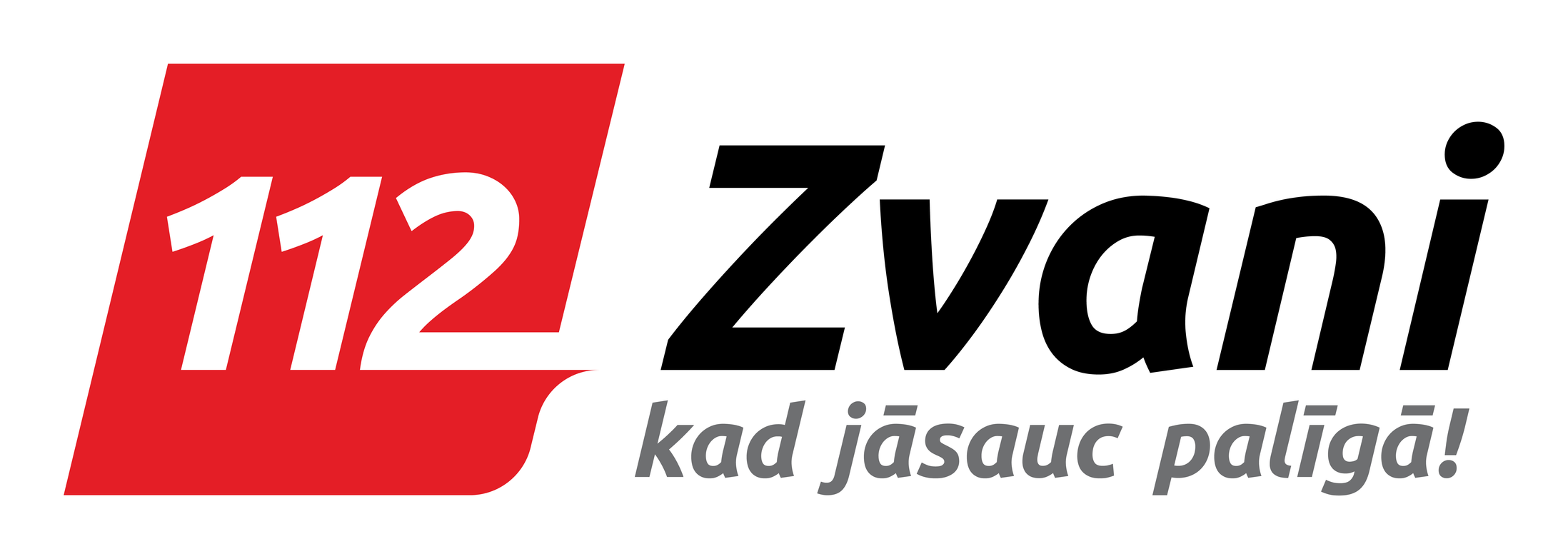 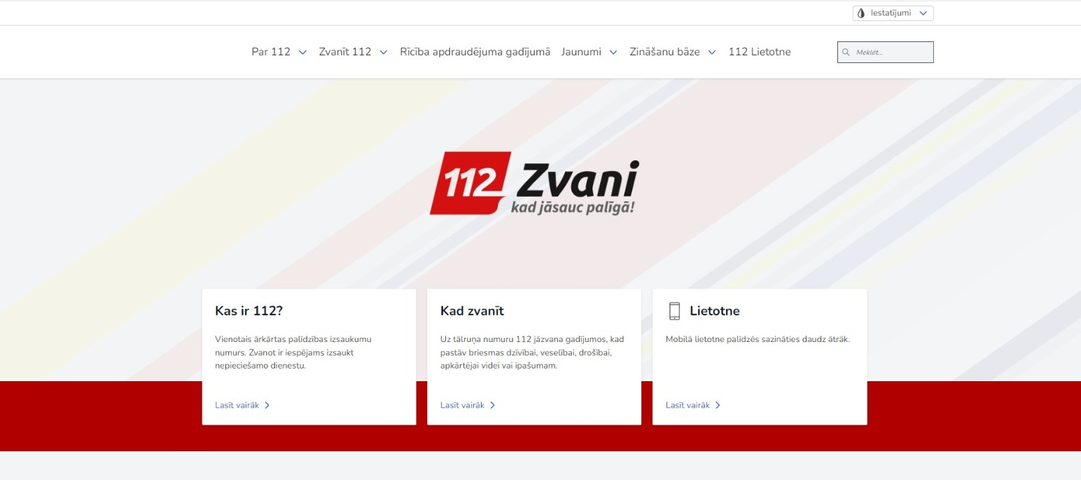 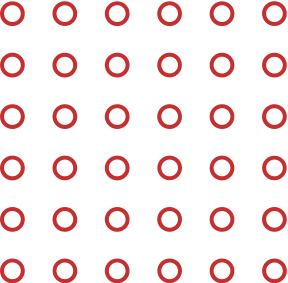 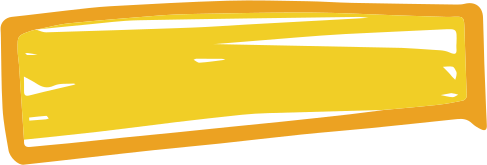 DRĪZUMĀ
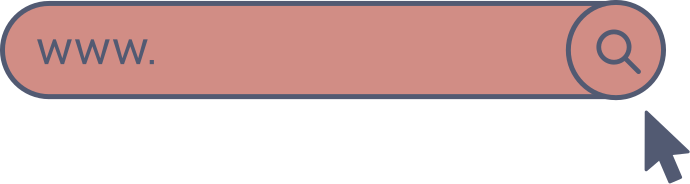 112.lv
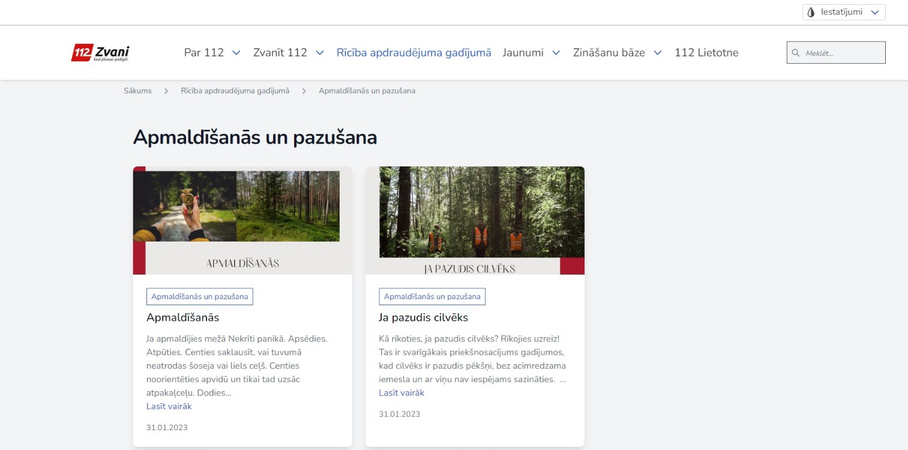 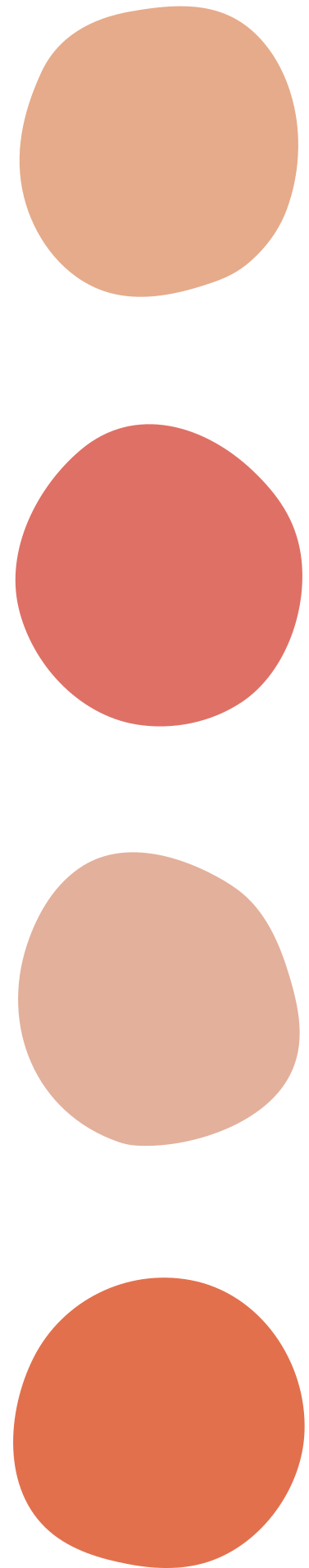 Lai uzlabotu iedzīvotāju zināšanas par vienoto ārkārtas palīdzības izsaukumu tālruņa numuru 112 

pareizu rīcību dažādos apdraudējumos, 

veidotu izpratni par tiem gadījumiem, 
kad nepieciešams zvanīt uz tālruņa numuru 112, 

skaidrotu tās situācijas, kad palīdzību sniegs citas iestādes vai komersanti
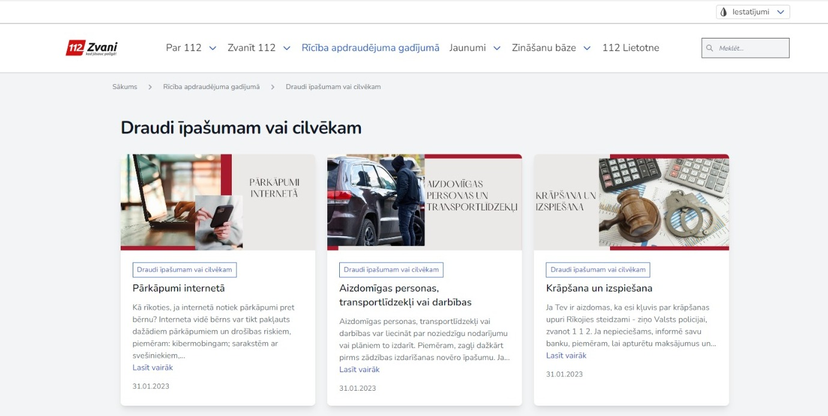 Zinošs = pasargāts!
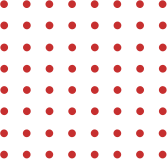 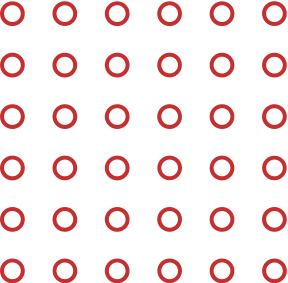 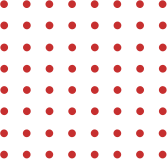 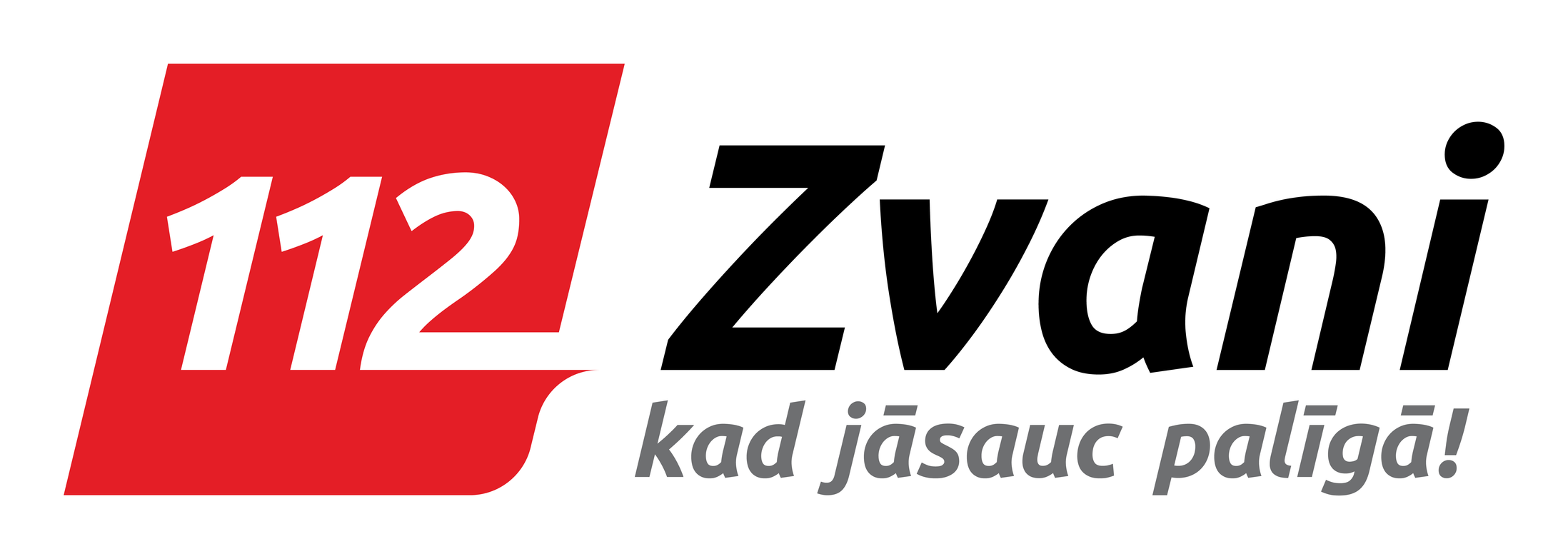 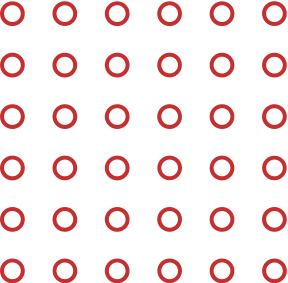 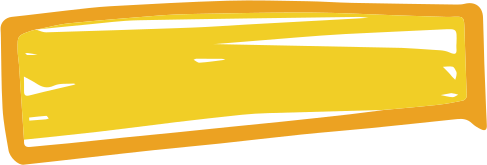 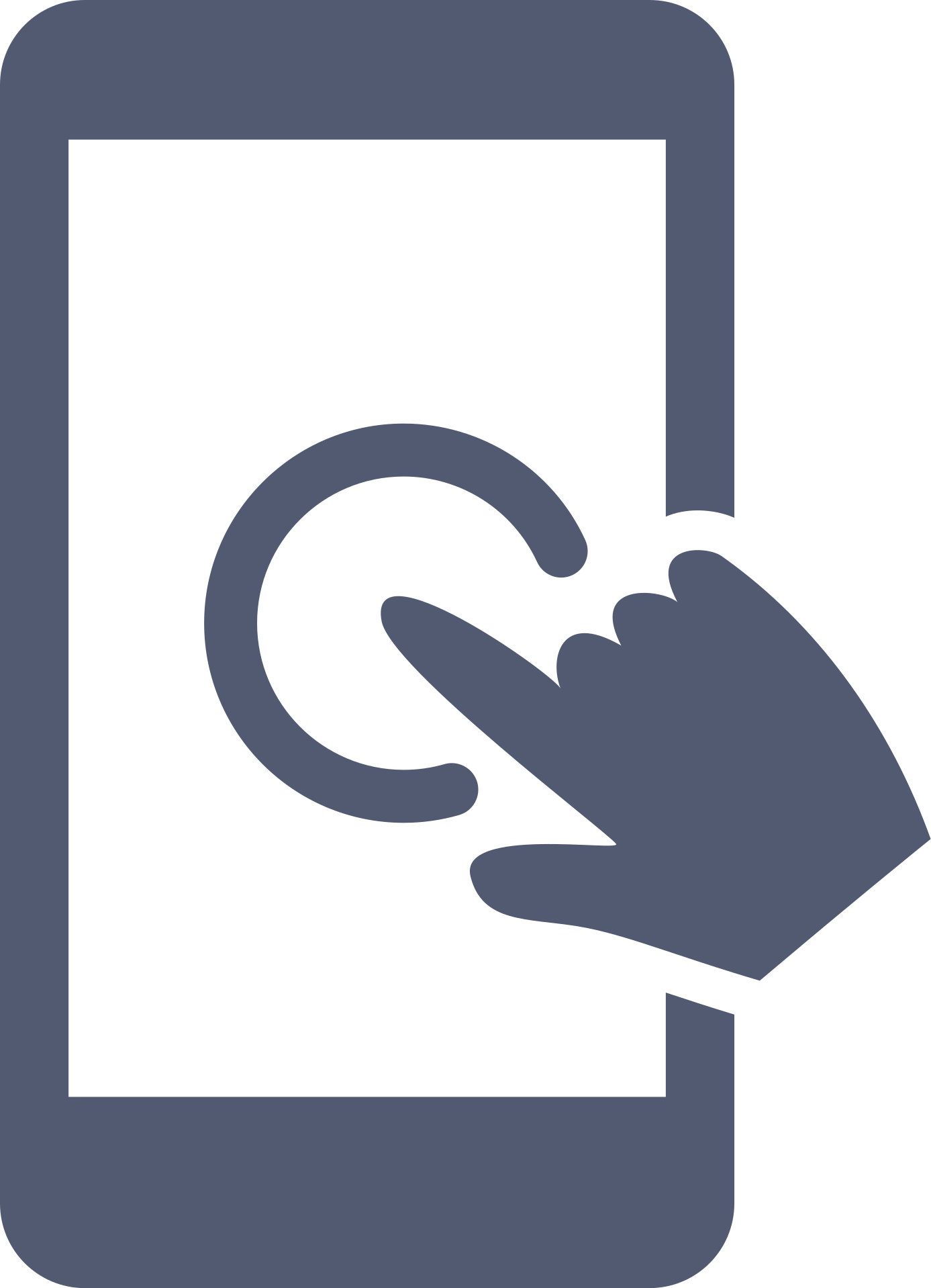 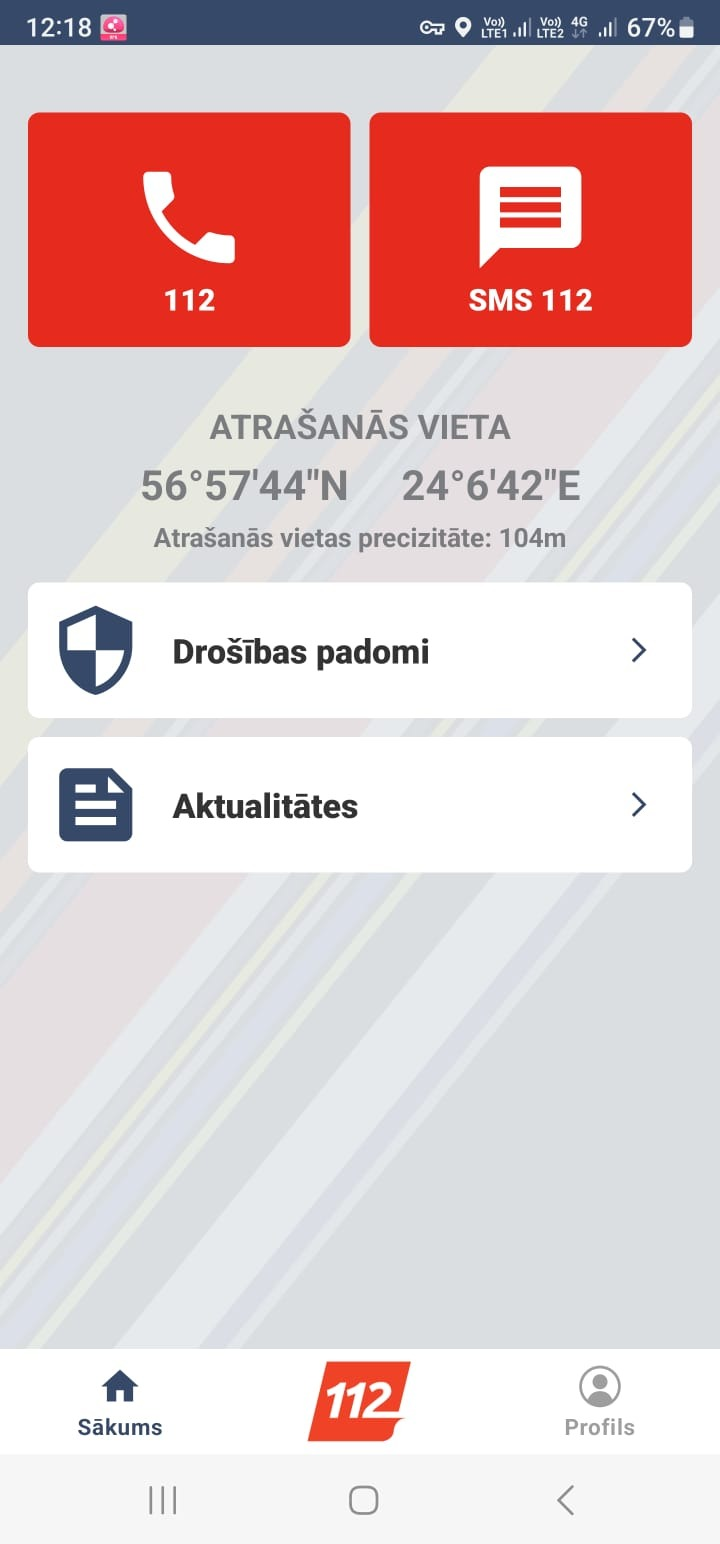 DRĪZUMĀ
Lietotne 

"112 Latvia"
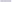 112 lietotne tās lietotājam sniedz vairākas priekšrocības - iespēju piezvanīt vai nosūtīt īsziņu uz vienoto ārkārtas palīdzības izsaukumu tālruņa numuru 112, kā arī saņemt paziņojumus par iespējamo apdraudējumu.
Zinošs = pasargāts!
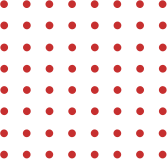 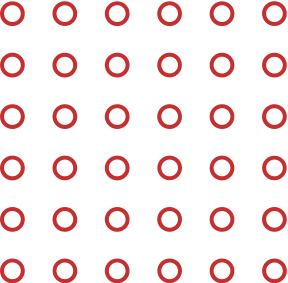 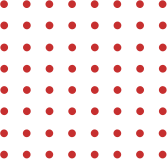 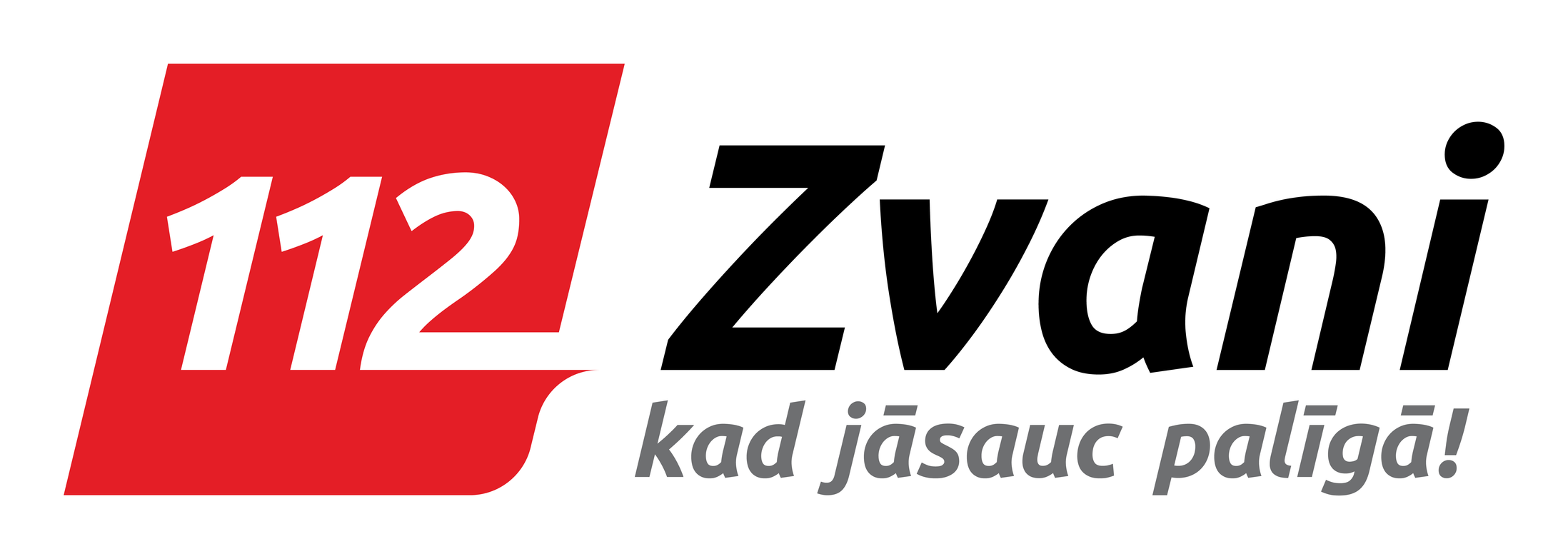 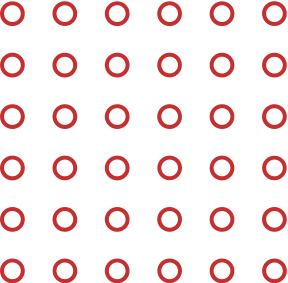 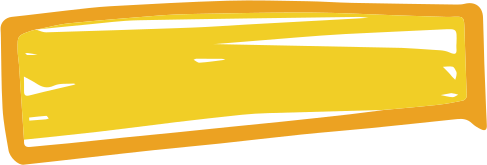 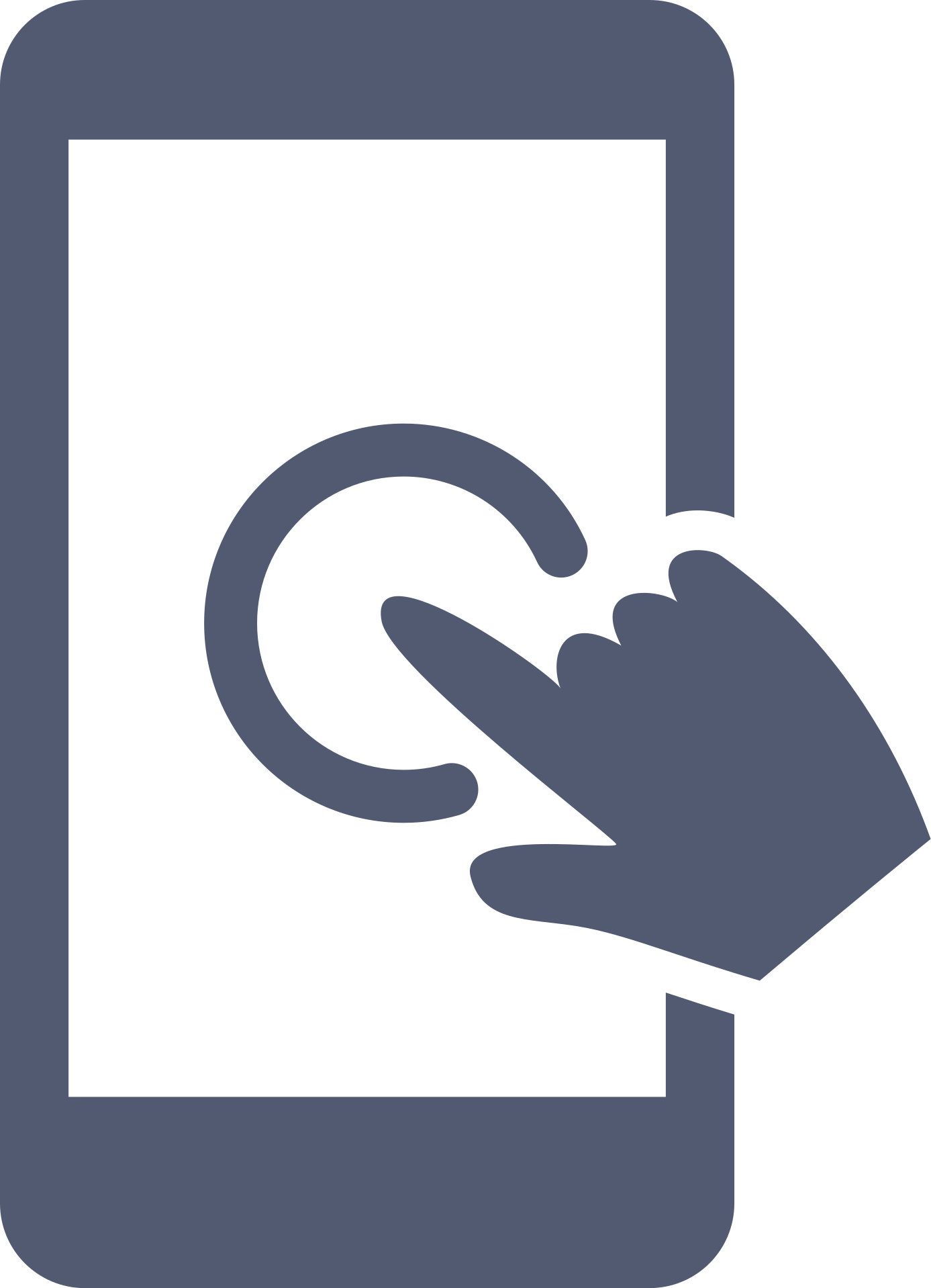 DRĪZUMĀ
Lietotne 

"112 Latvia"
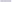 Brīdinājumu nosūtīšana ar lietotnes starpniecību ir vēl viens valsts agrīnās brīdināšanas sistēmas instruments, kas paredzēts, lai pēc iespējas vairāk iedzīvotāju tiktu operatīvi informēti par iespējamo apdraudējumu un nepieciešamo rīcību.
Zinošs = pasargāts!
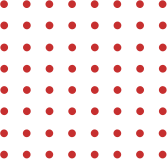 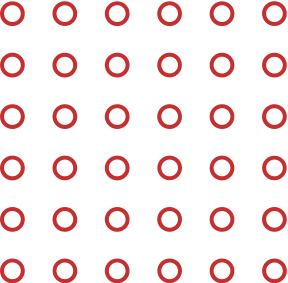 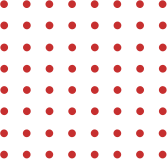 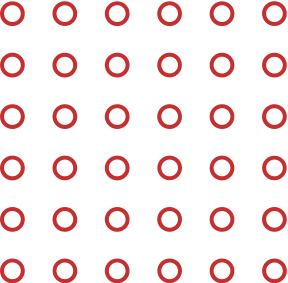 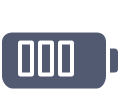 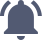 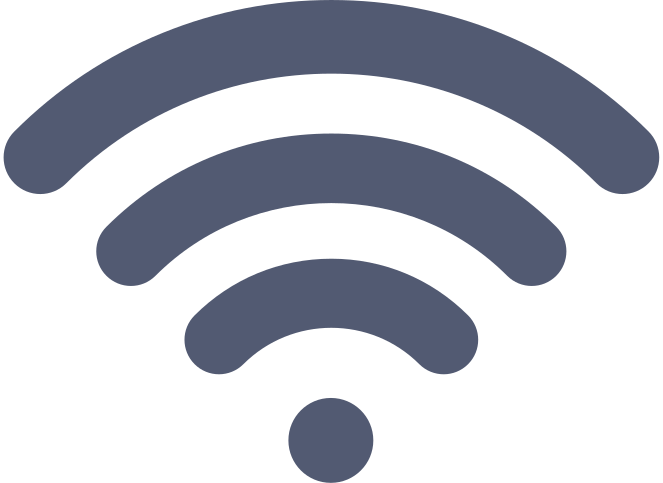 00:00
11.02.23.
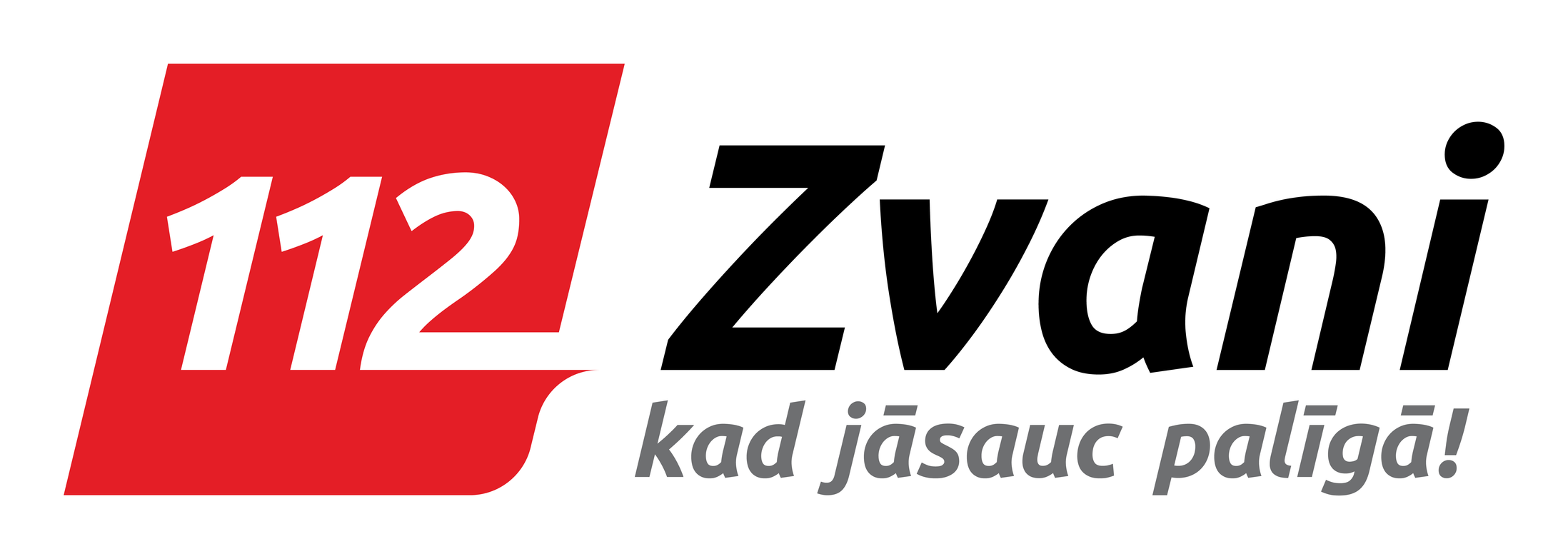 112
zvana...
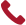 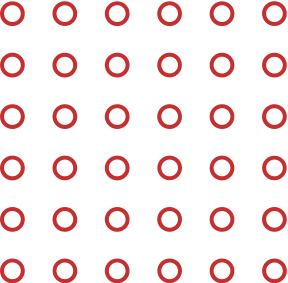